Where does it fit in?

You will be tested on this topic.
What are you doing?

Learn about modern materials
Why are you learning this?

Modern materials are changing the future possibilities of D&T.
Modern materials
They do not react to changes in environment like smart materials however they do have clever and often ground-breaking properties themselves.
Characteristics/features
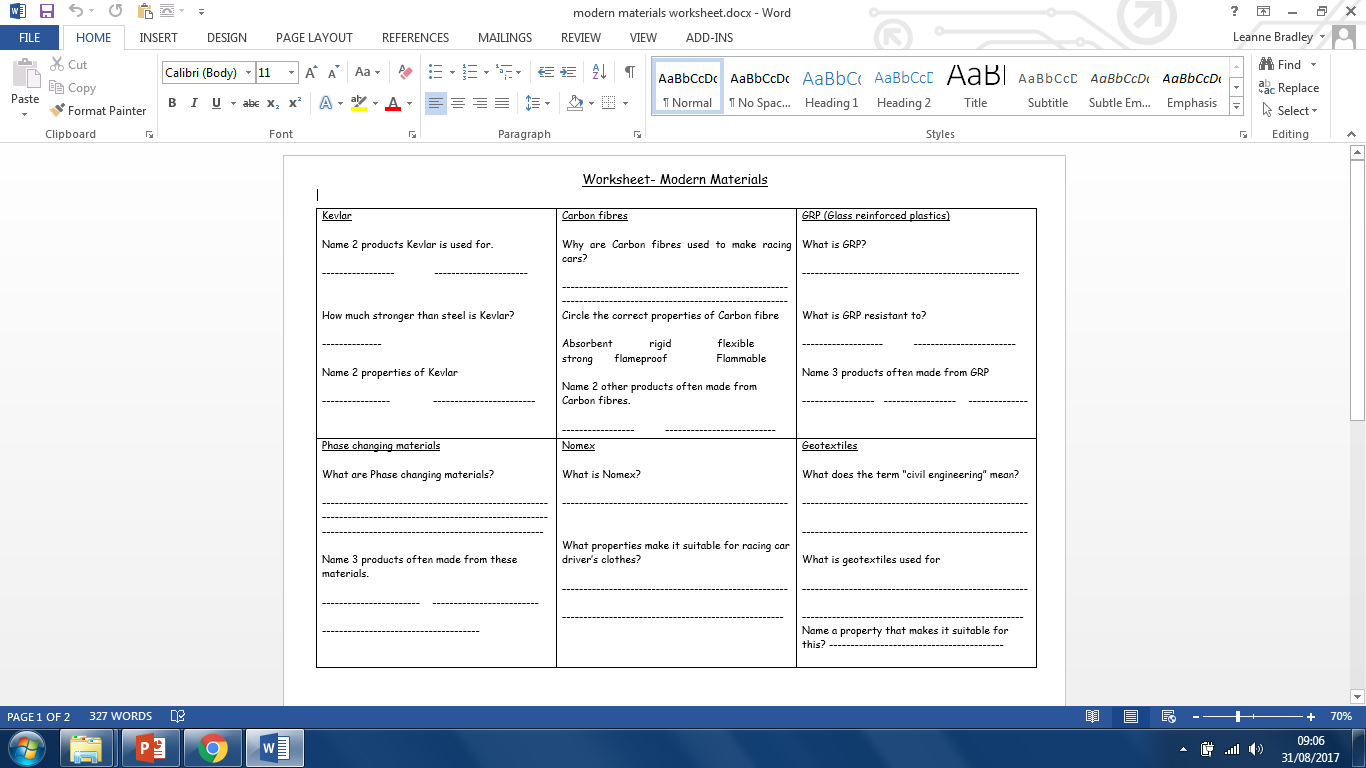 Information sheets have been placed around the classroom on modern materials.
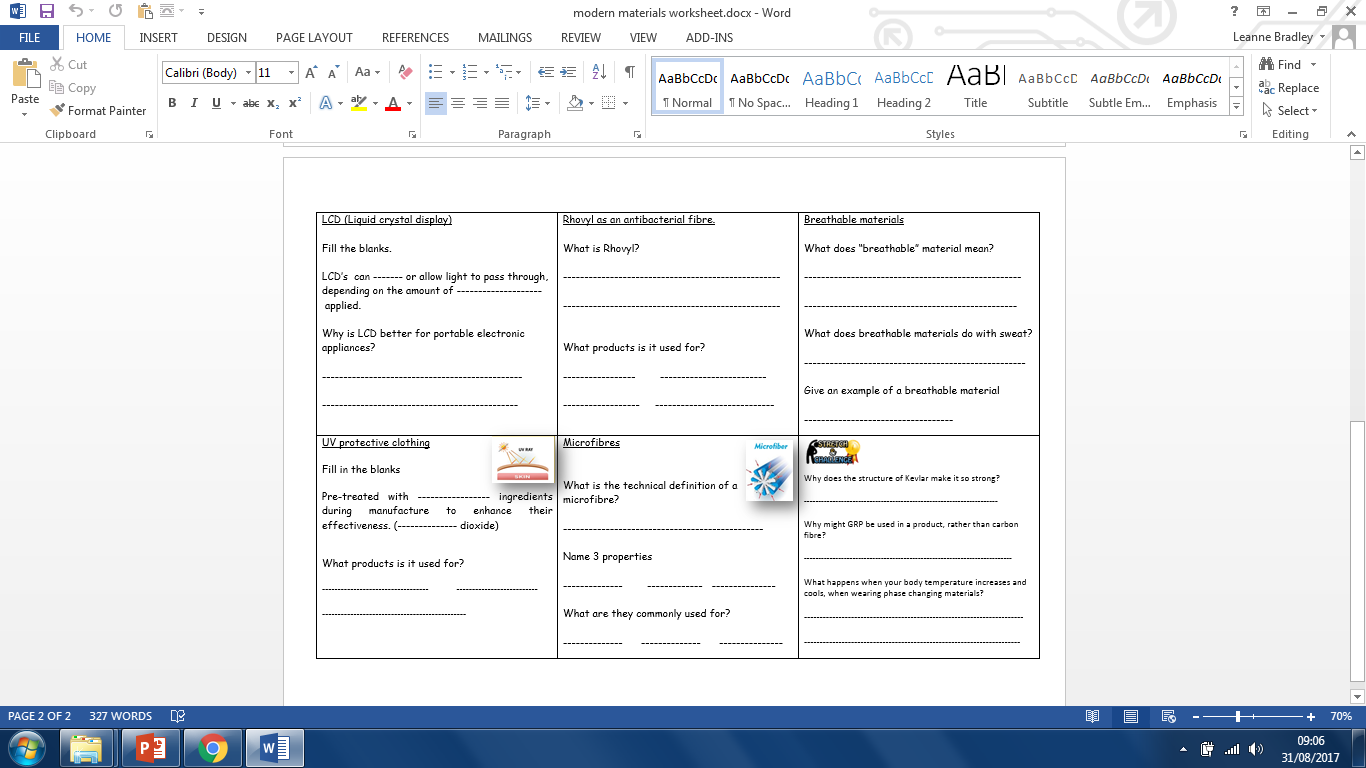 Read through the information, to answer the questions on the worksheet provided.
Kevlar
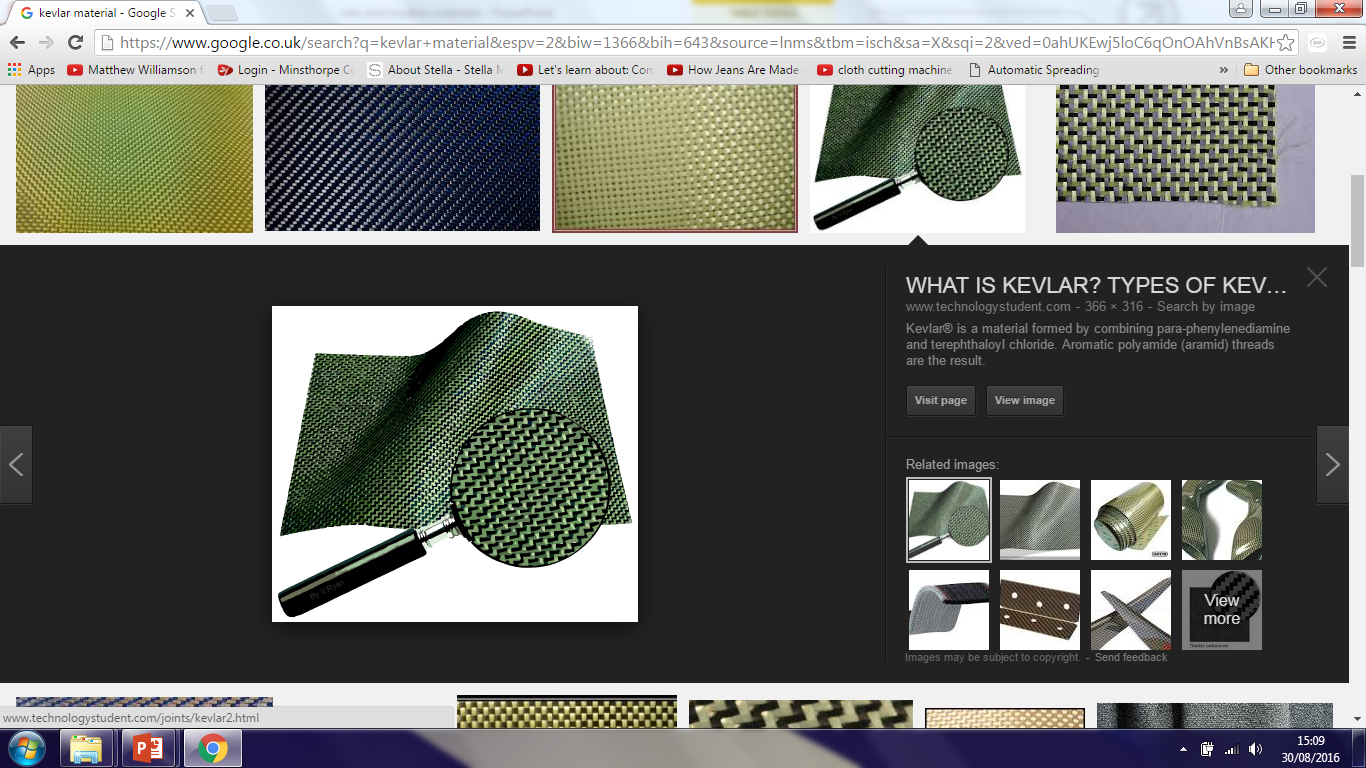 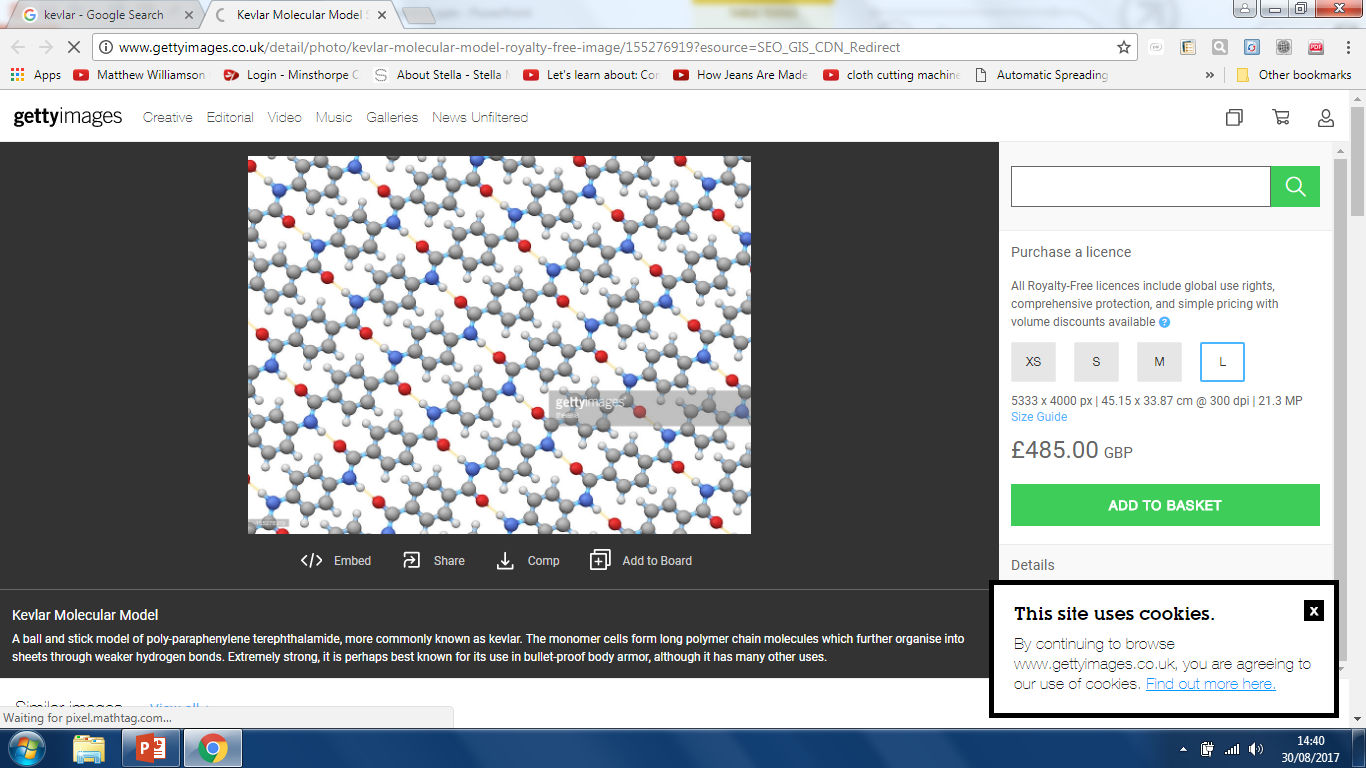 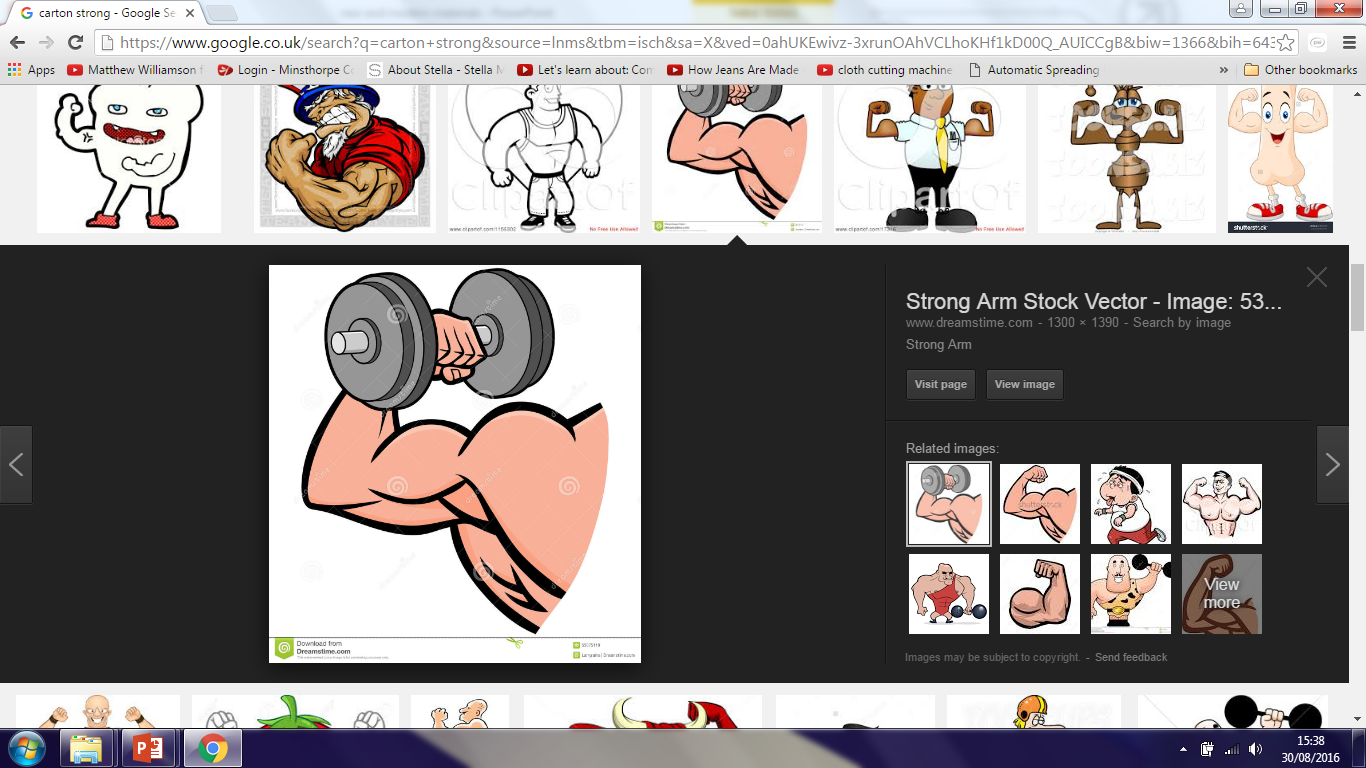 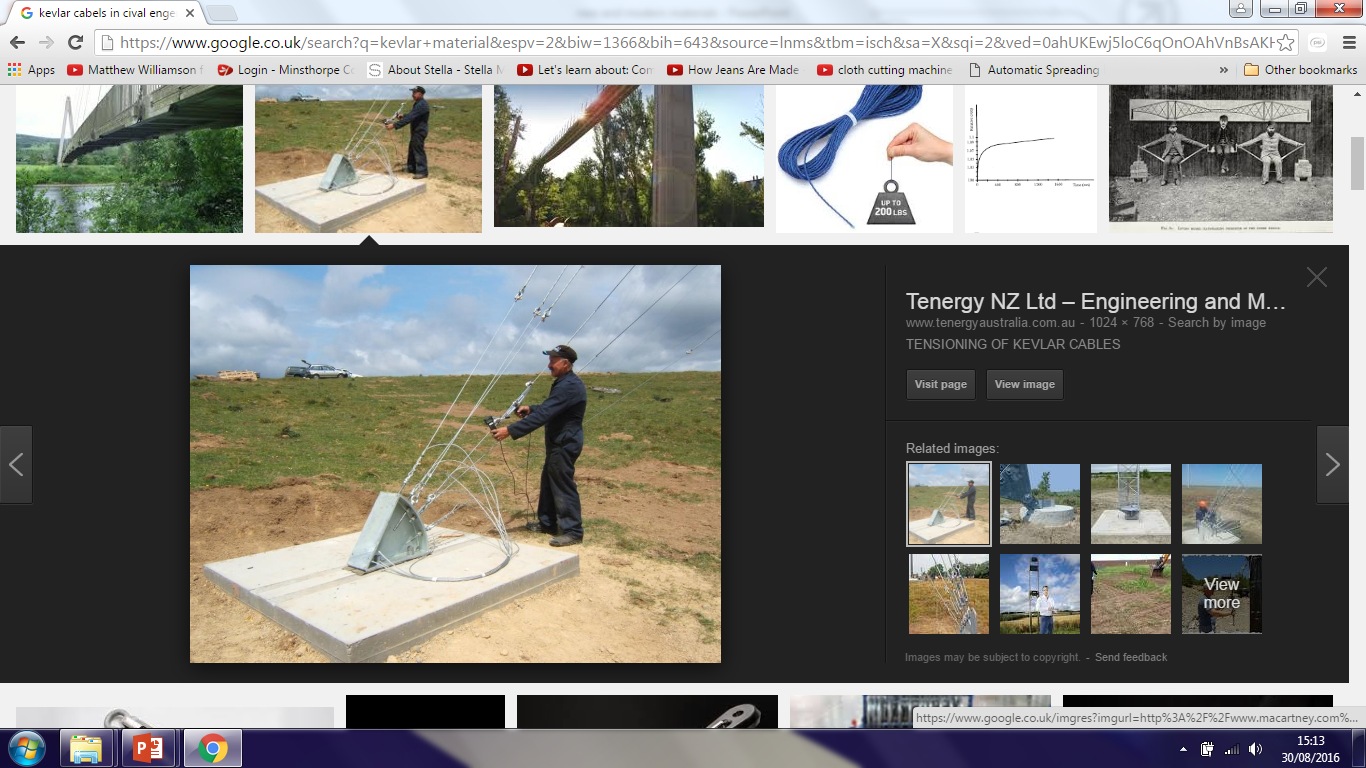 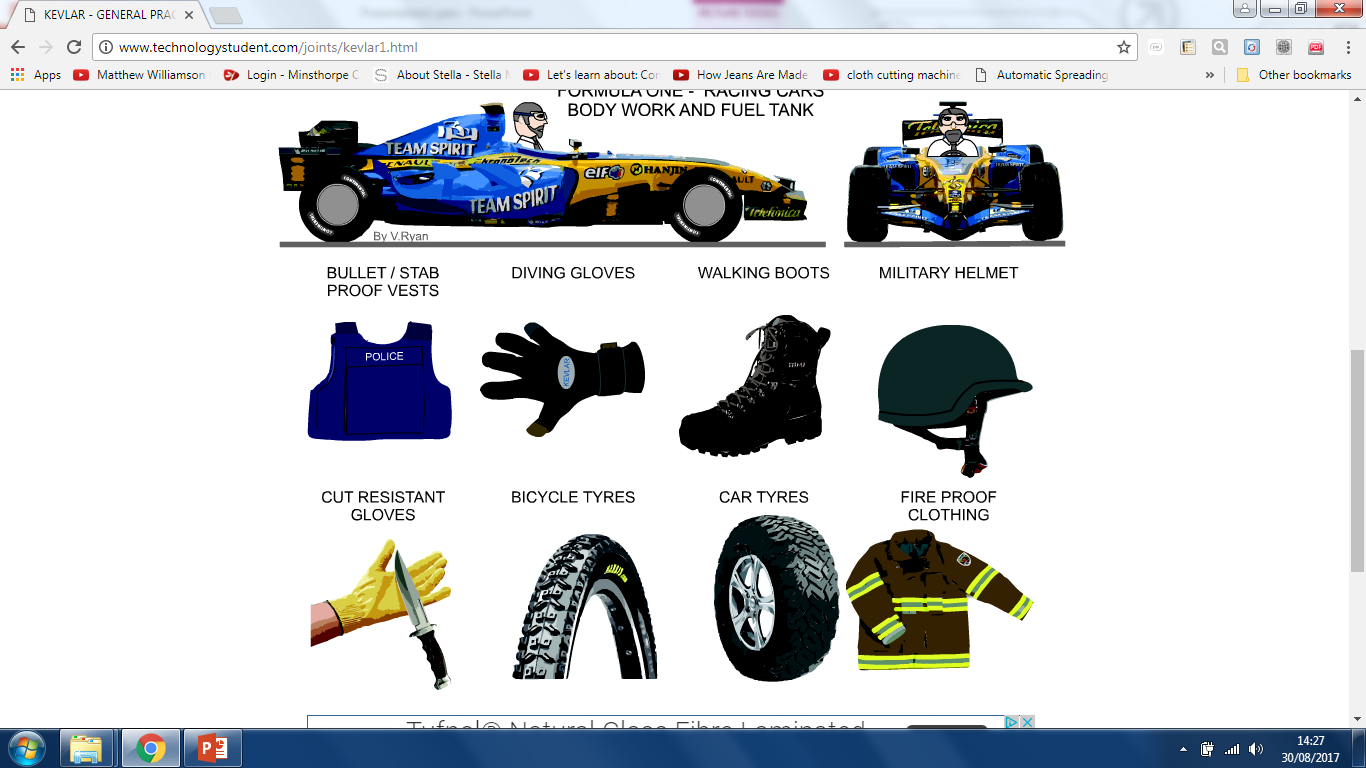 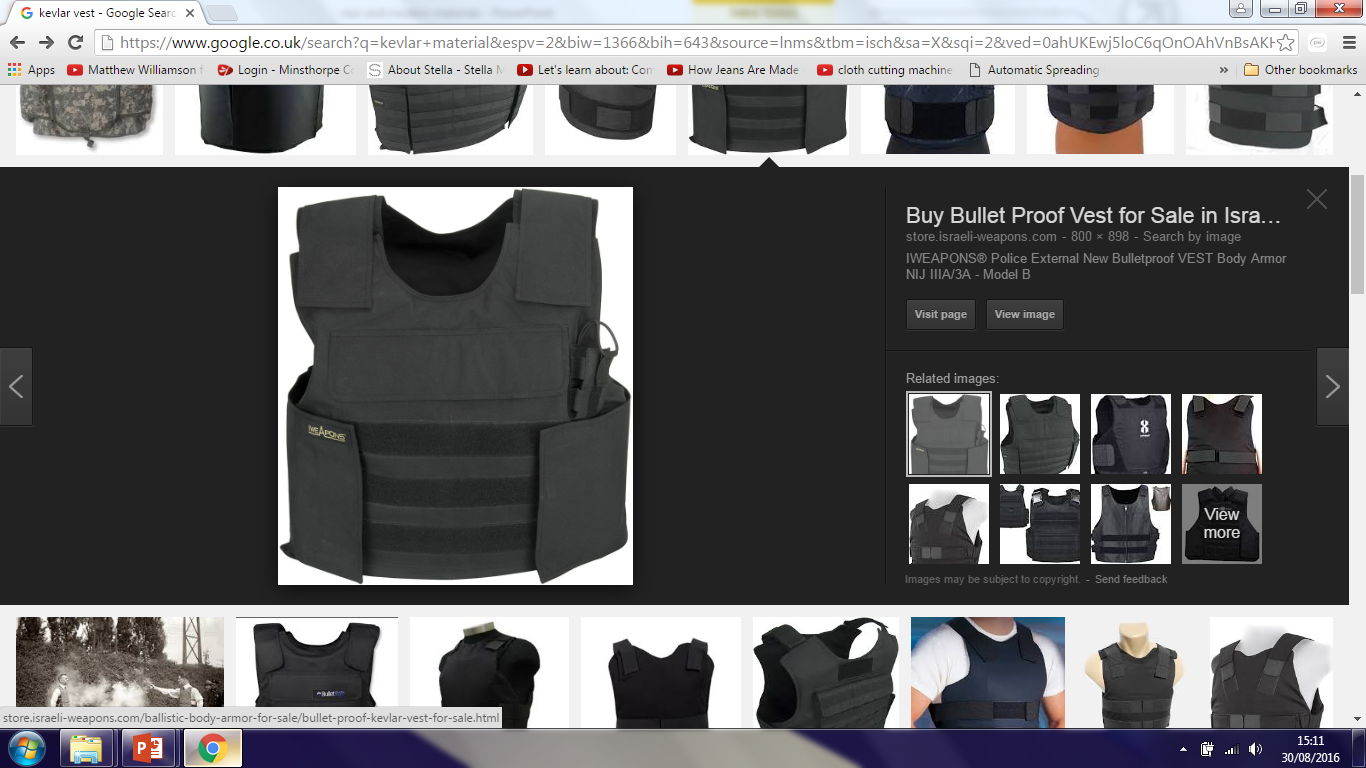 Carbon fibres
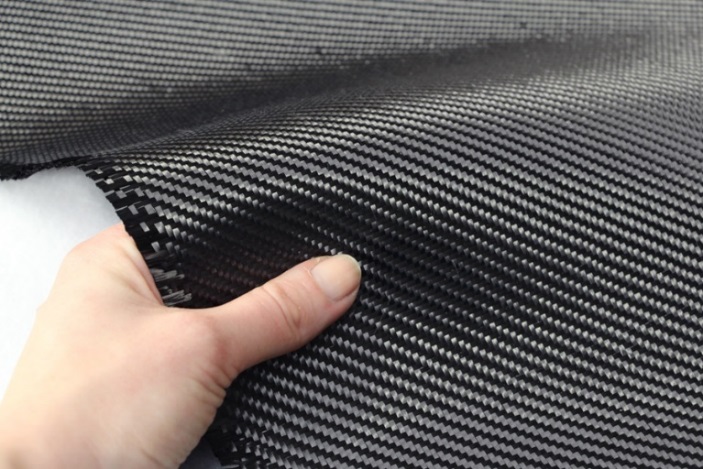 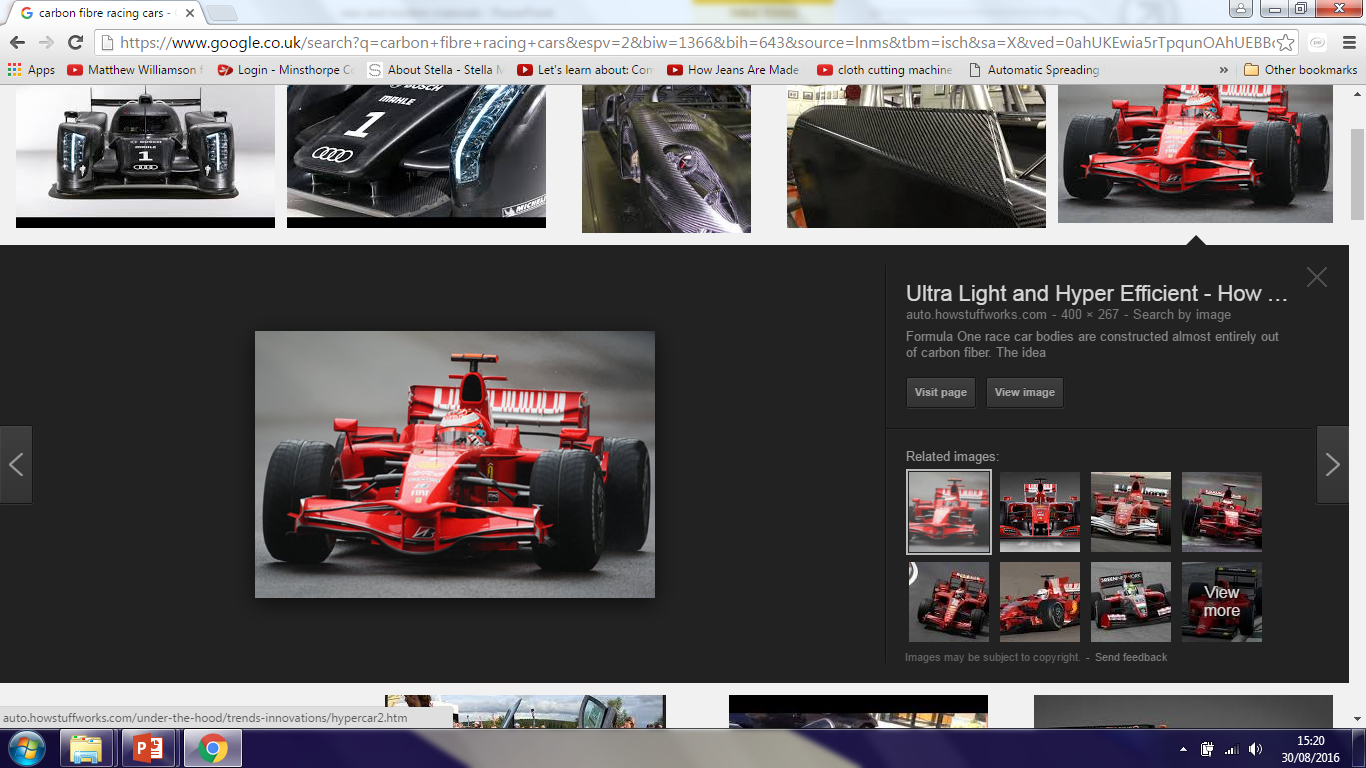 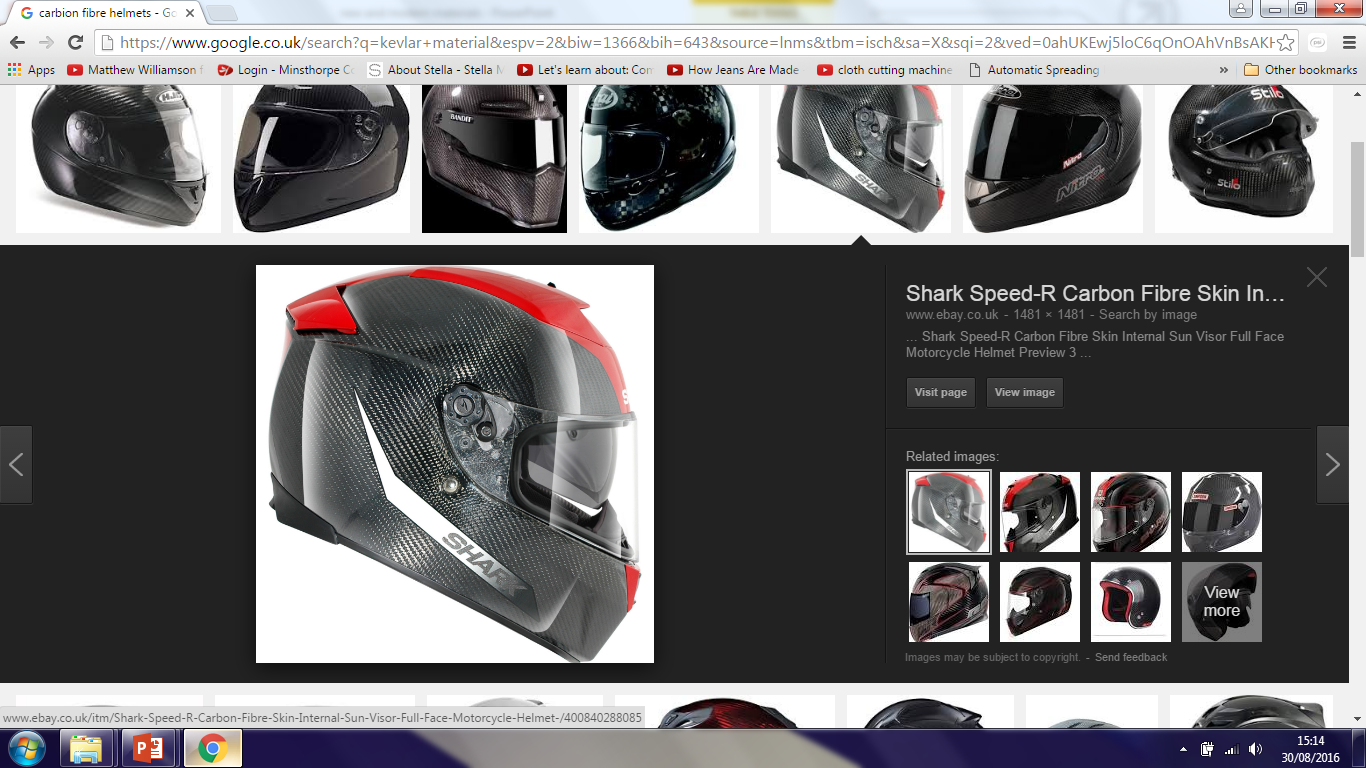 GRP (Glass reinforced plastic)
Is a composite material made of plastic reinforced by fine fibres of glass. 

Also known as “fibre glass”
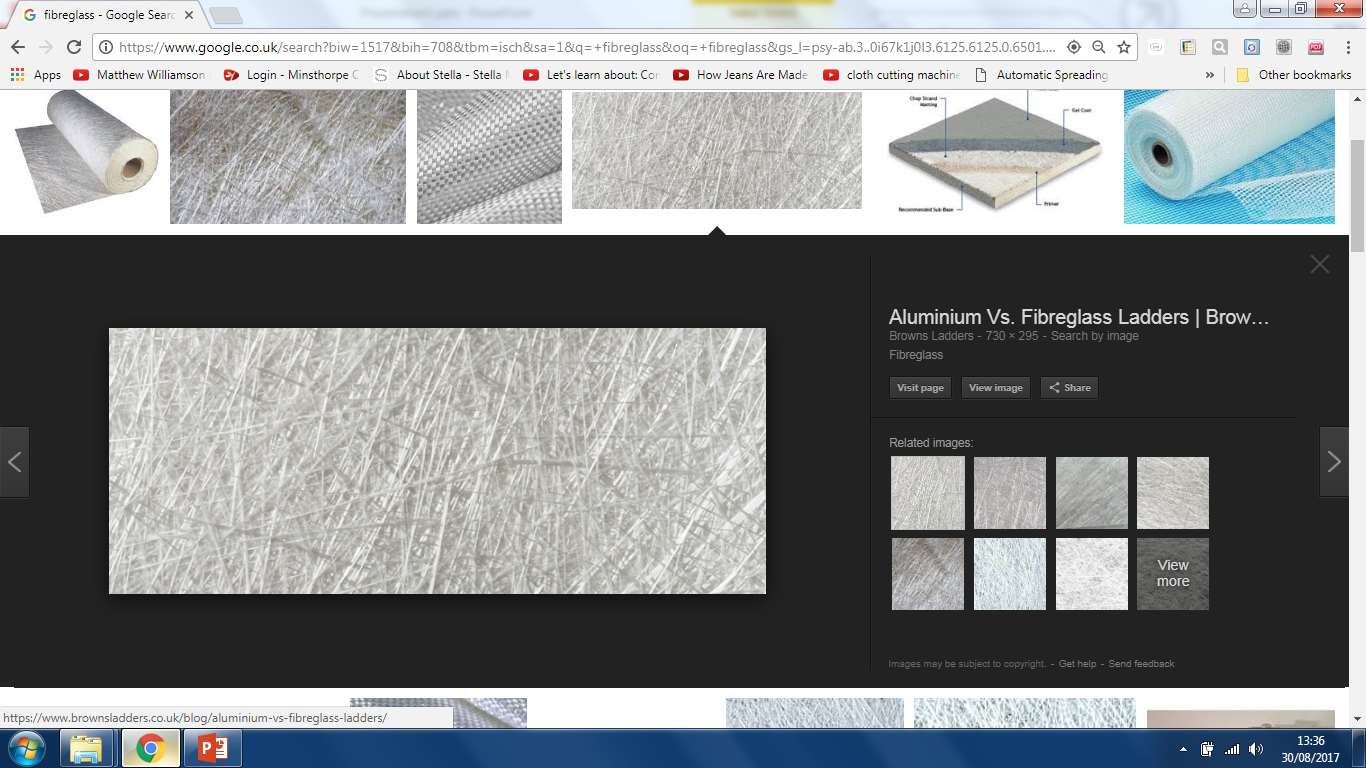 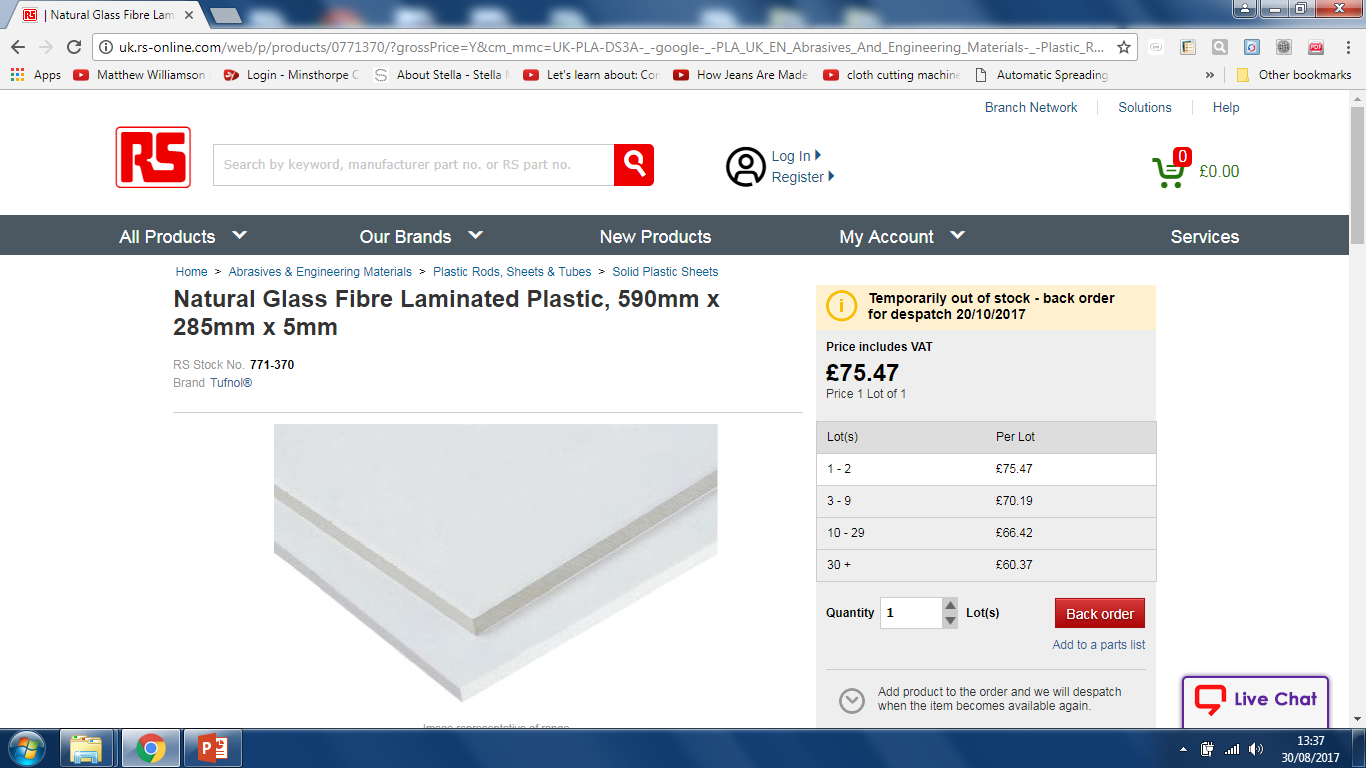 Easily moulded into complex shapes. Can be woven into a flexible fabric. It can be any thickness.
Wind turbine blades
Boat hulls
Bath tubs
Swimming pools/water slides
Sport cars
Canoe 
Surf boards
Aeroplanes
[Speaker Notes: Glass reinforced plastic 
It is less stiff and far less brittle than carbon fibre. 

GRP is composed of strands of glass. Each individual glass fibre is very fine with a small diameter, and they are woven to form a flexible fabric. The fabric is normally placed in a mould, for instance a mould for a canoe and polyester resin is added, The process is repeated so that there are many layers of fibre glass and resin and allowed to dry. The resulting material is strong and light. Glass Reinforced Plastic can be sanded for a smooth finish and painted.



Phase changing materials 

Maintains a constant body temperature. 

Phase changing materials are able to transform from solid to liquid and back whilst storing and releasing heat, large amounts of heat are absorbed and released.

6 Geotextiles Permeable –absorbent –liquids can pass through them]
Phase changing materials
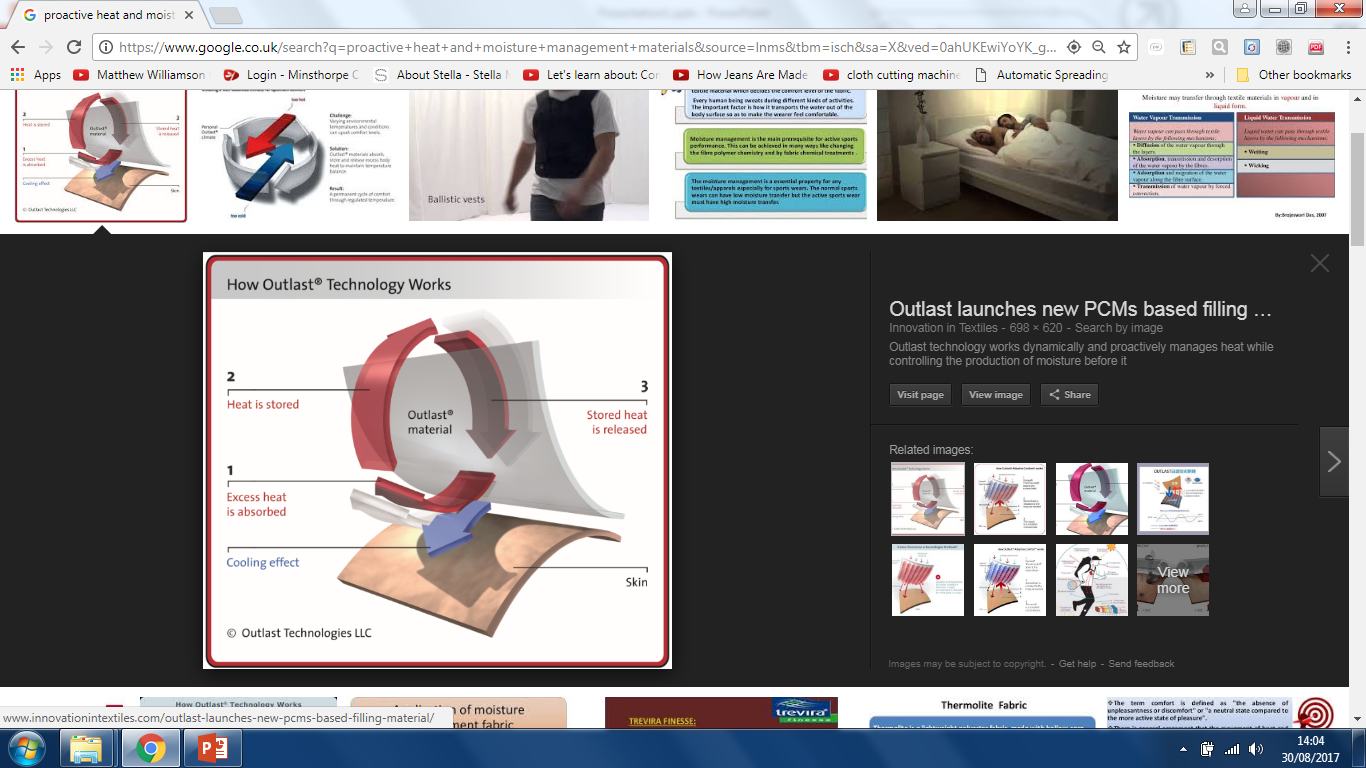 Originally developed by NASA,  the material absorbs, stores and releases heat to maintain body 
temperature.
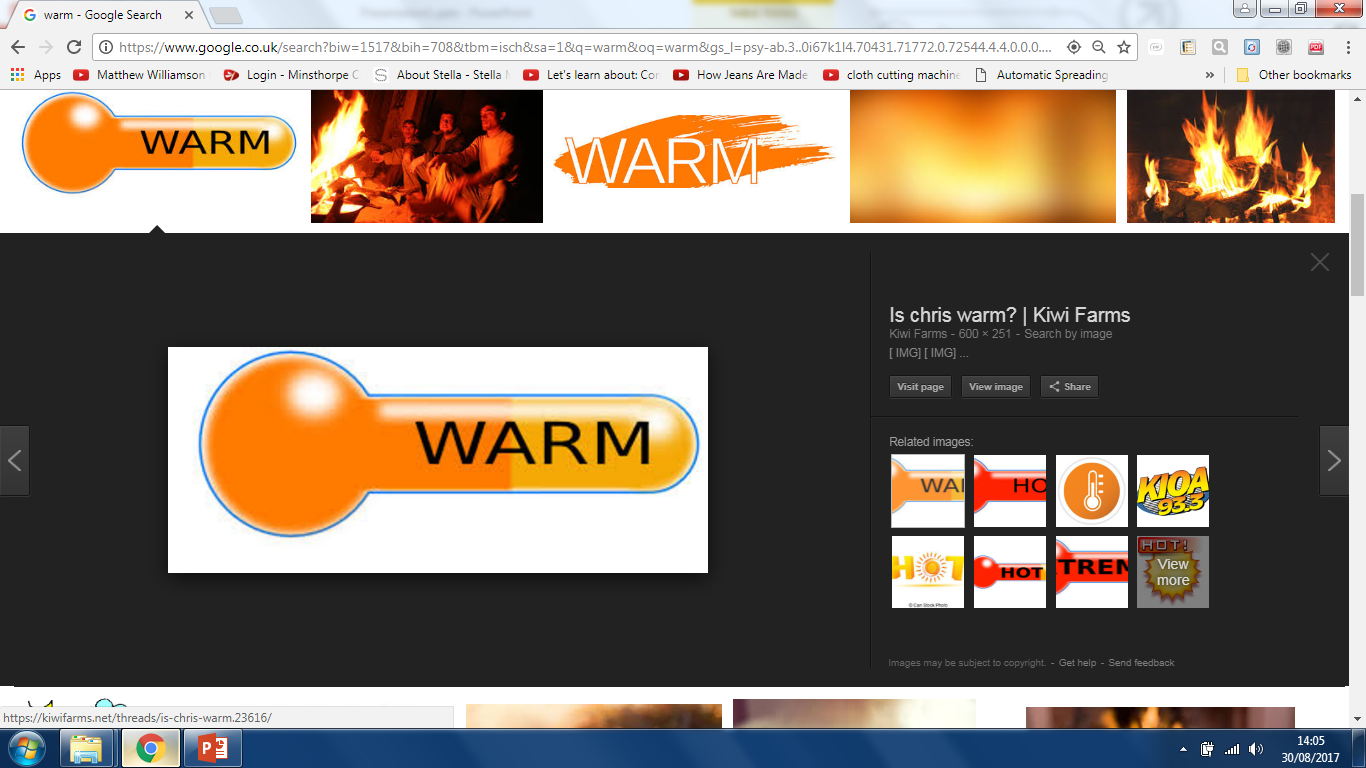 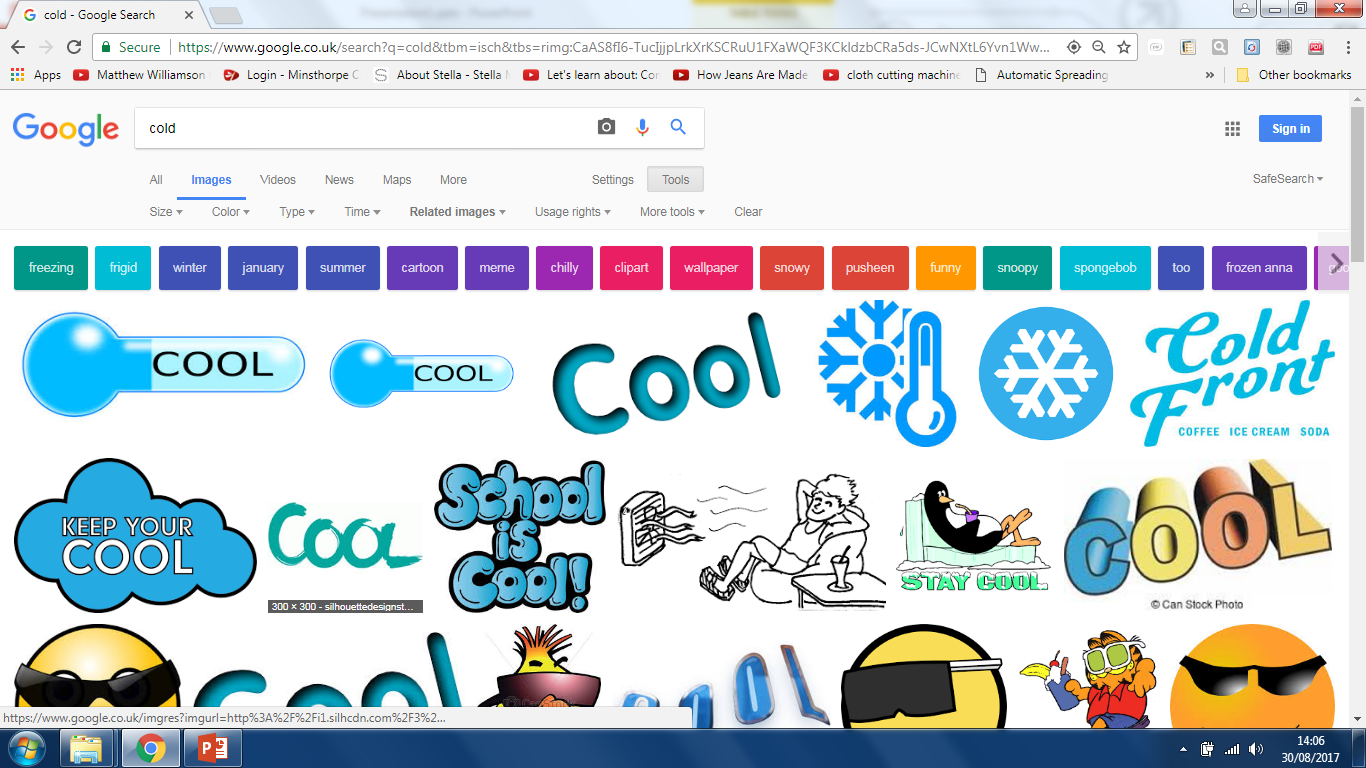 Nomex
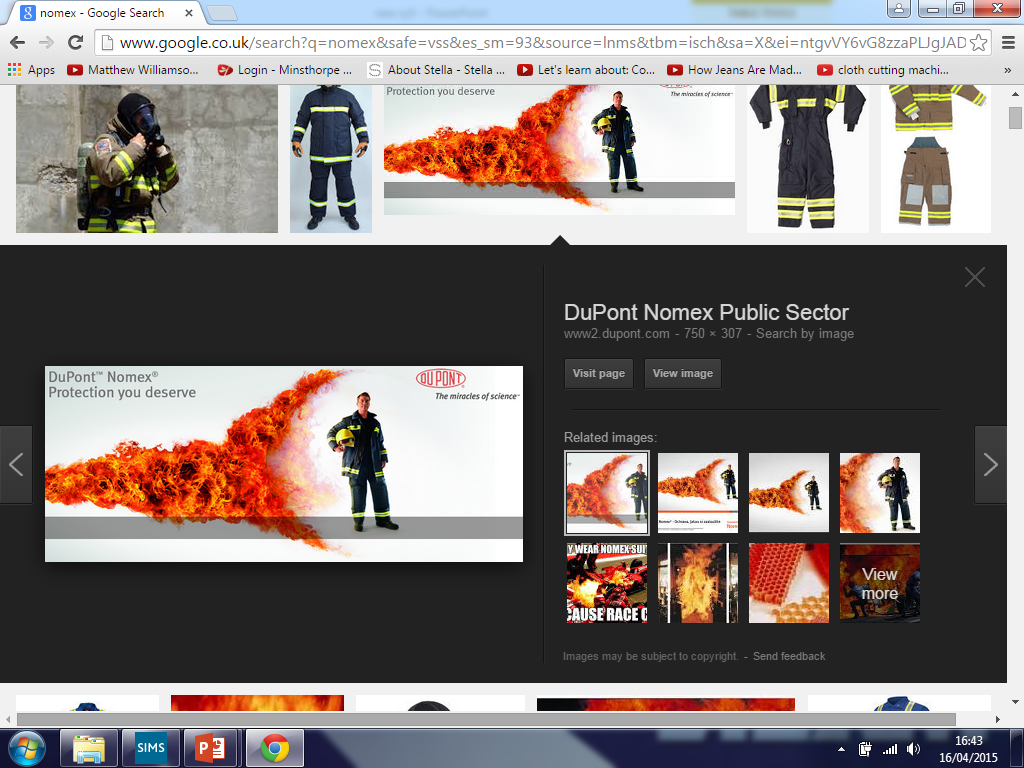 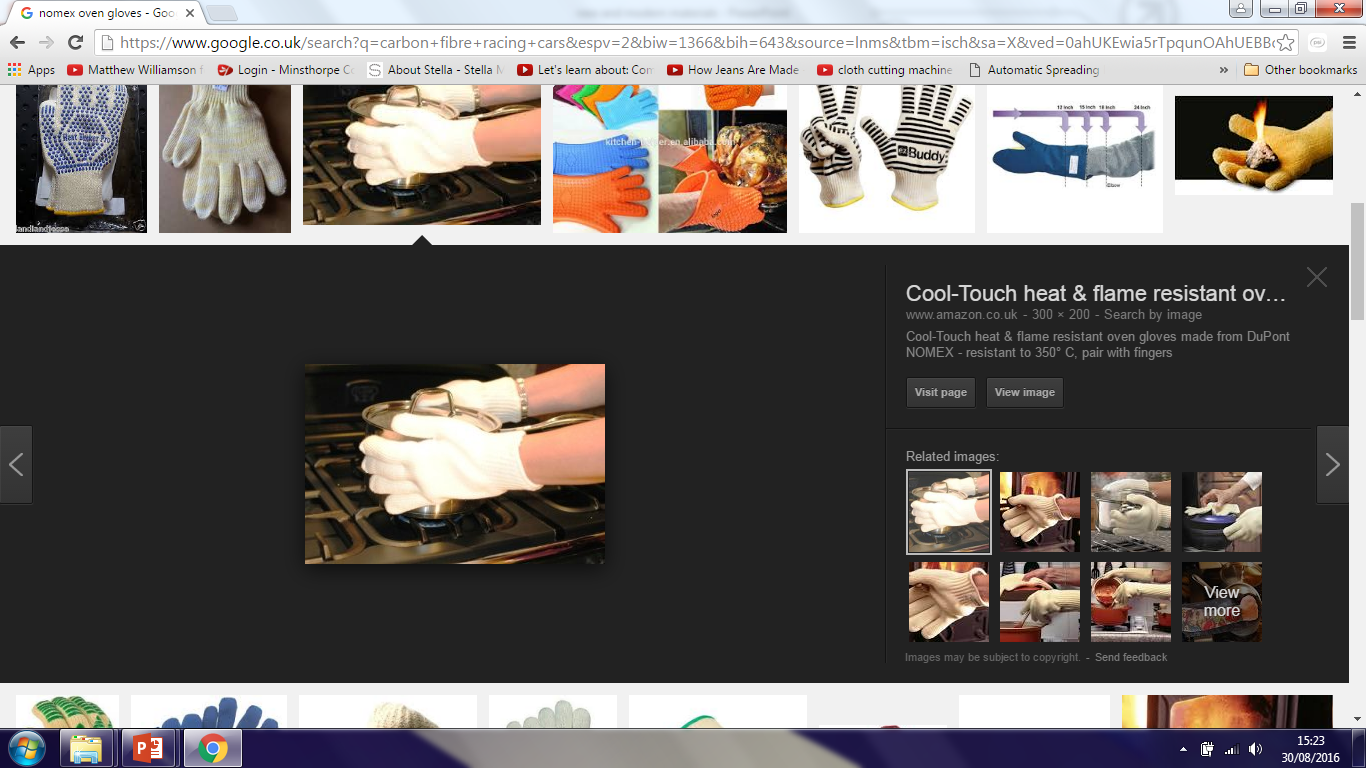 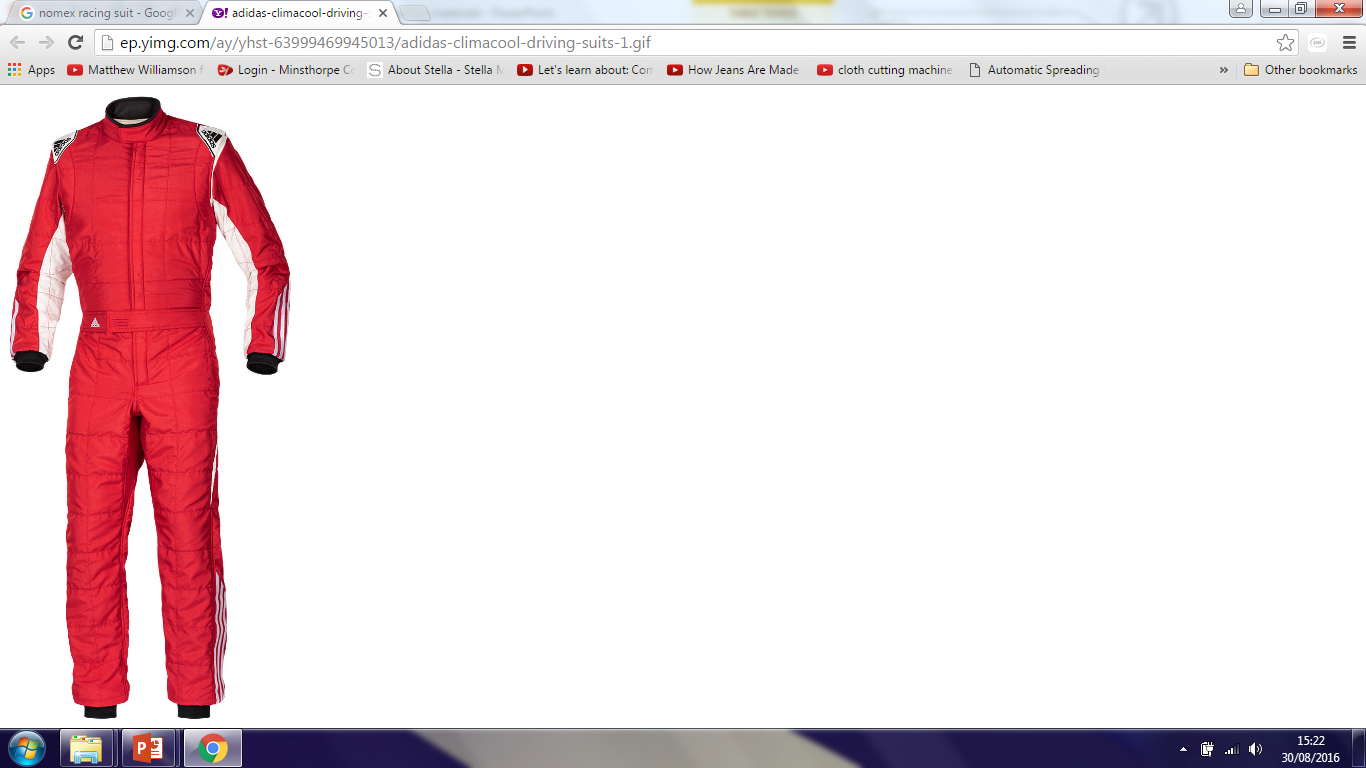 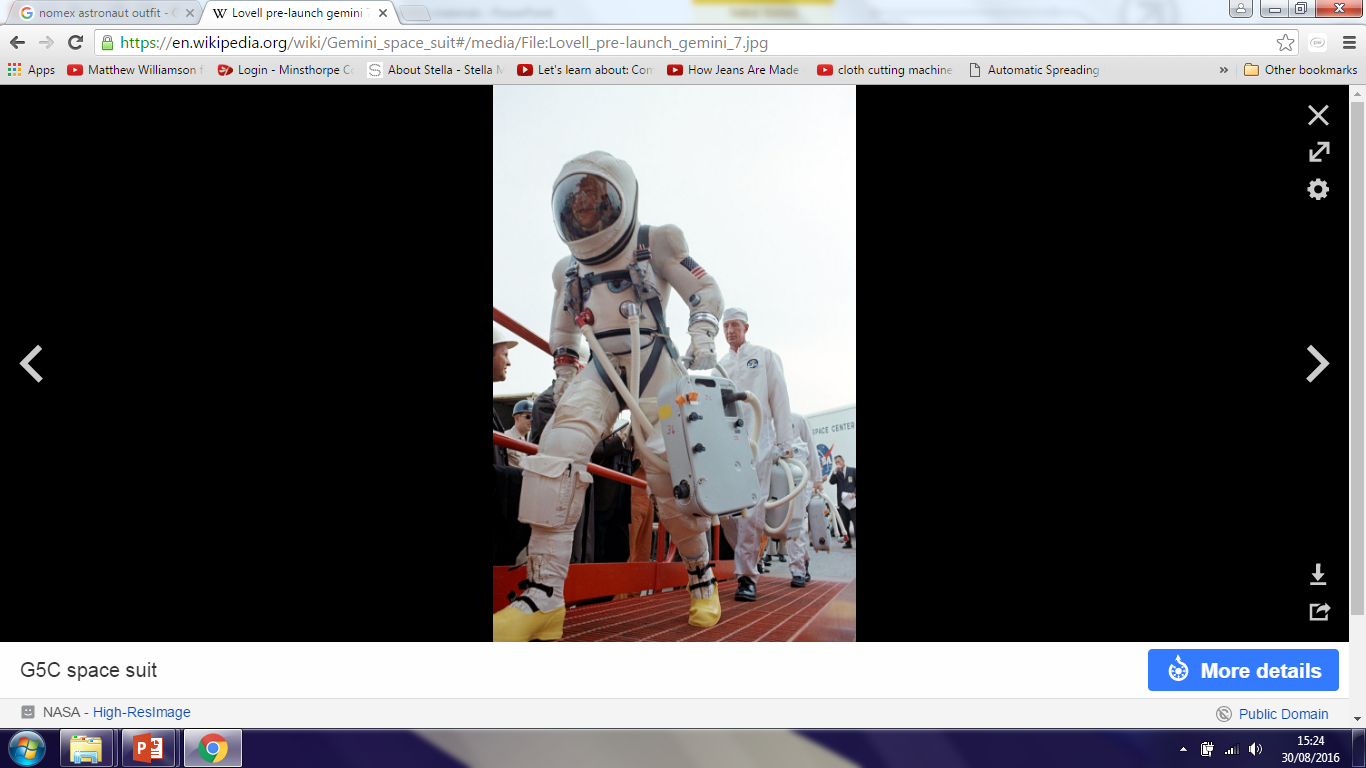 Geotextiles for landscaping
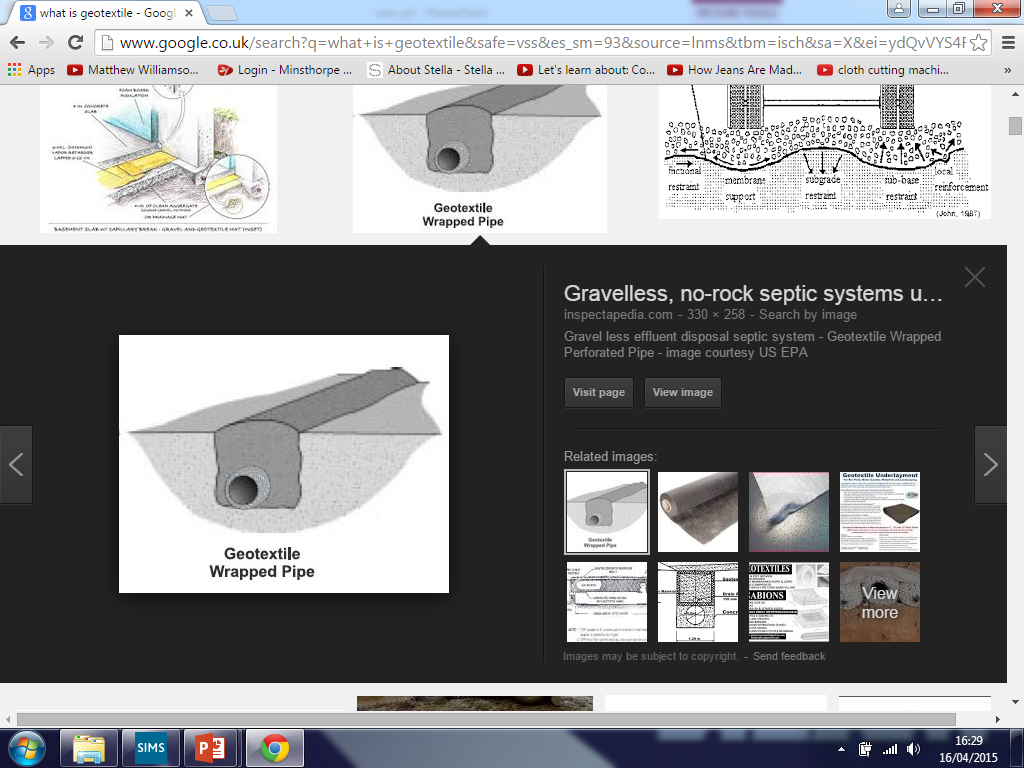 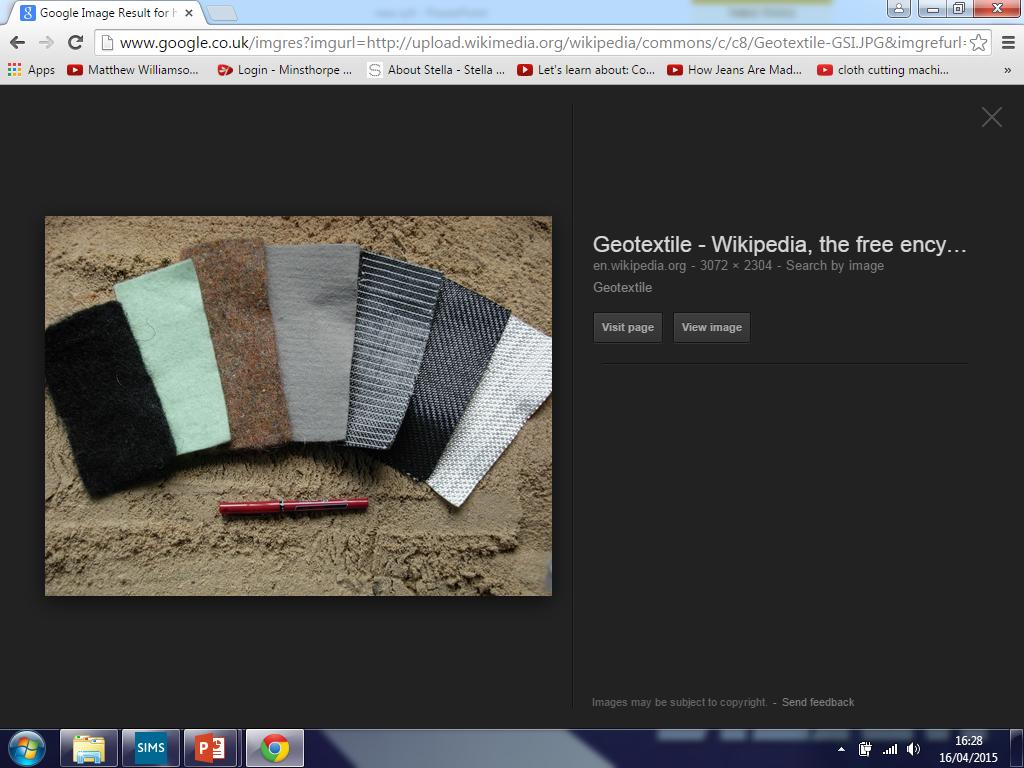 [Speaker Notes: Permeable –absorbent –liquids can pass through them]
LCD (Liquid crystal display)
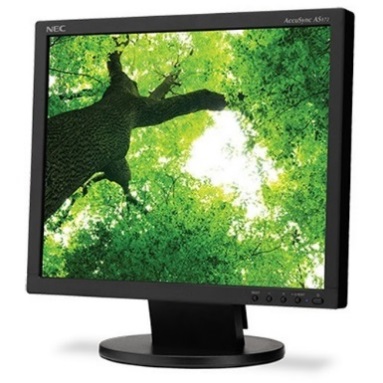 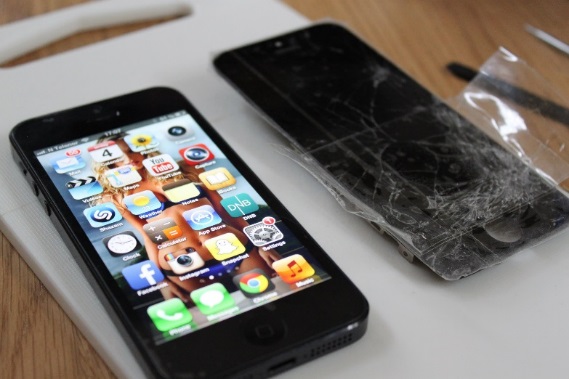 [Speaker Notes: Permeable –absorbent –liquids can pass through them]
Rhovyl as an antibacterial fibre.
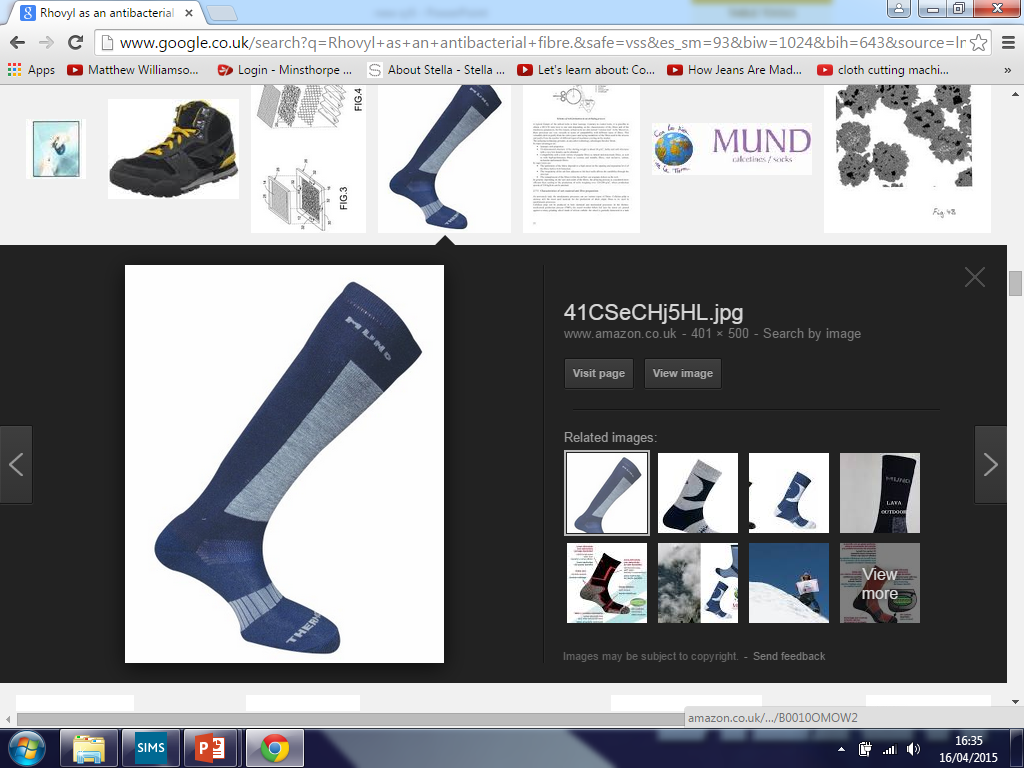 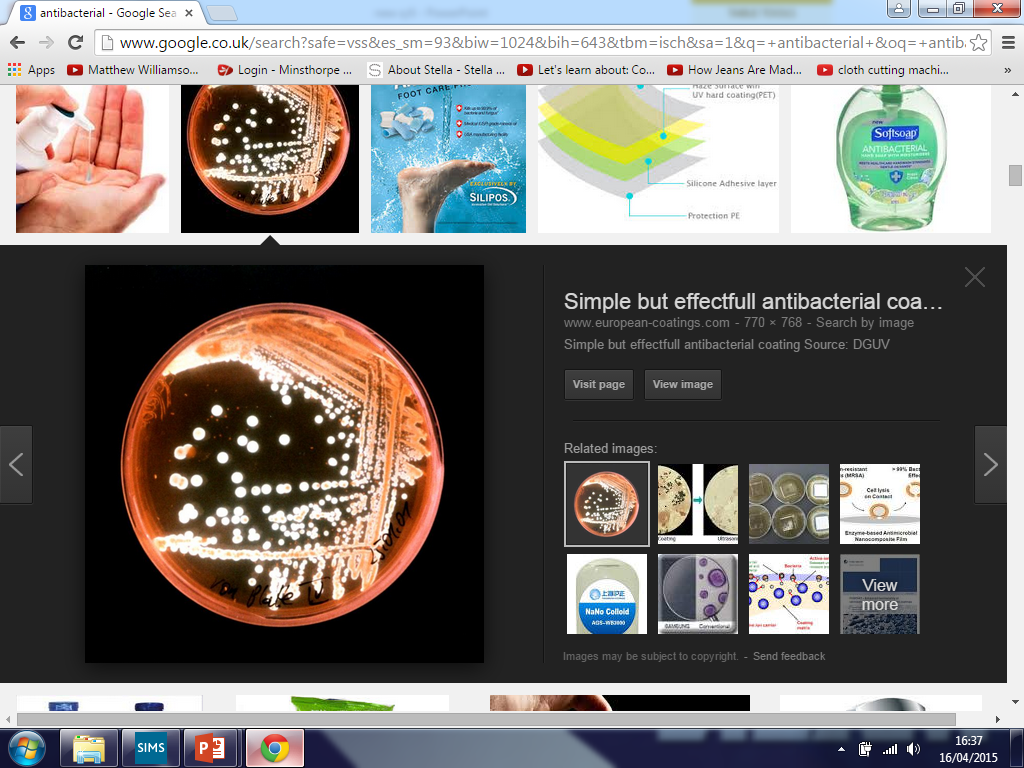 Breathable materials
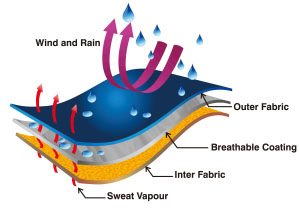 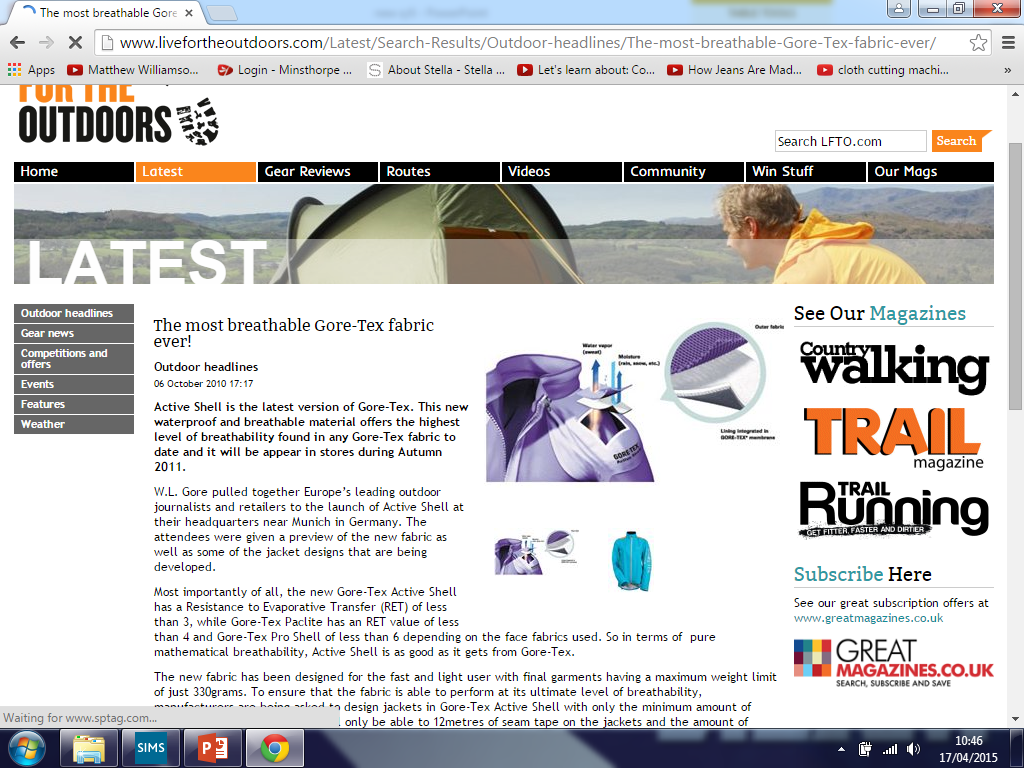 Breathable materials
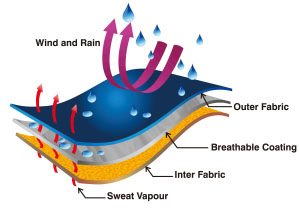 UV protective clothing
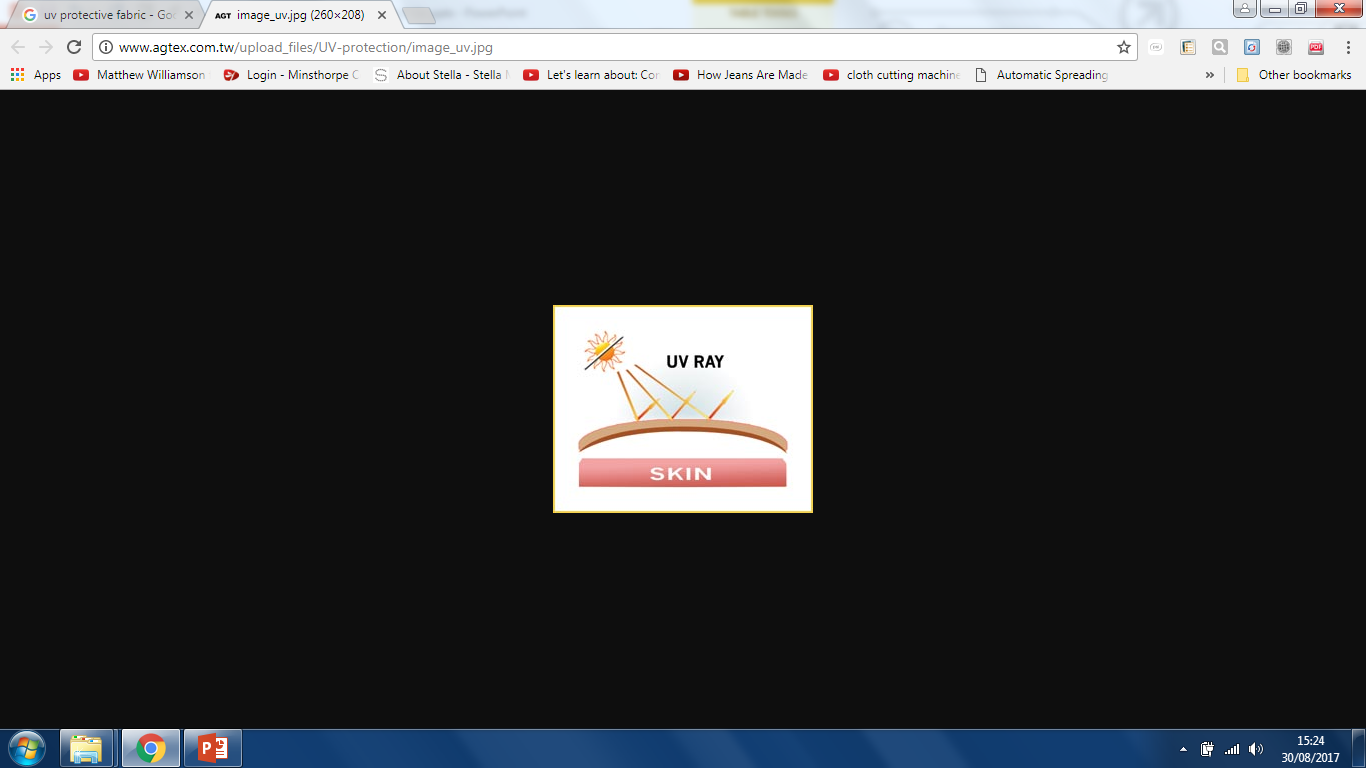 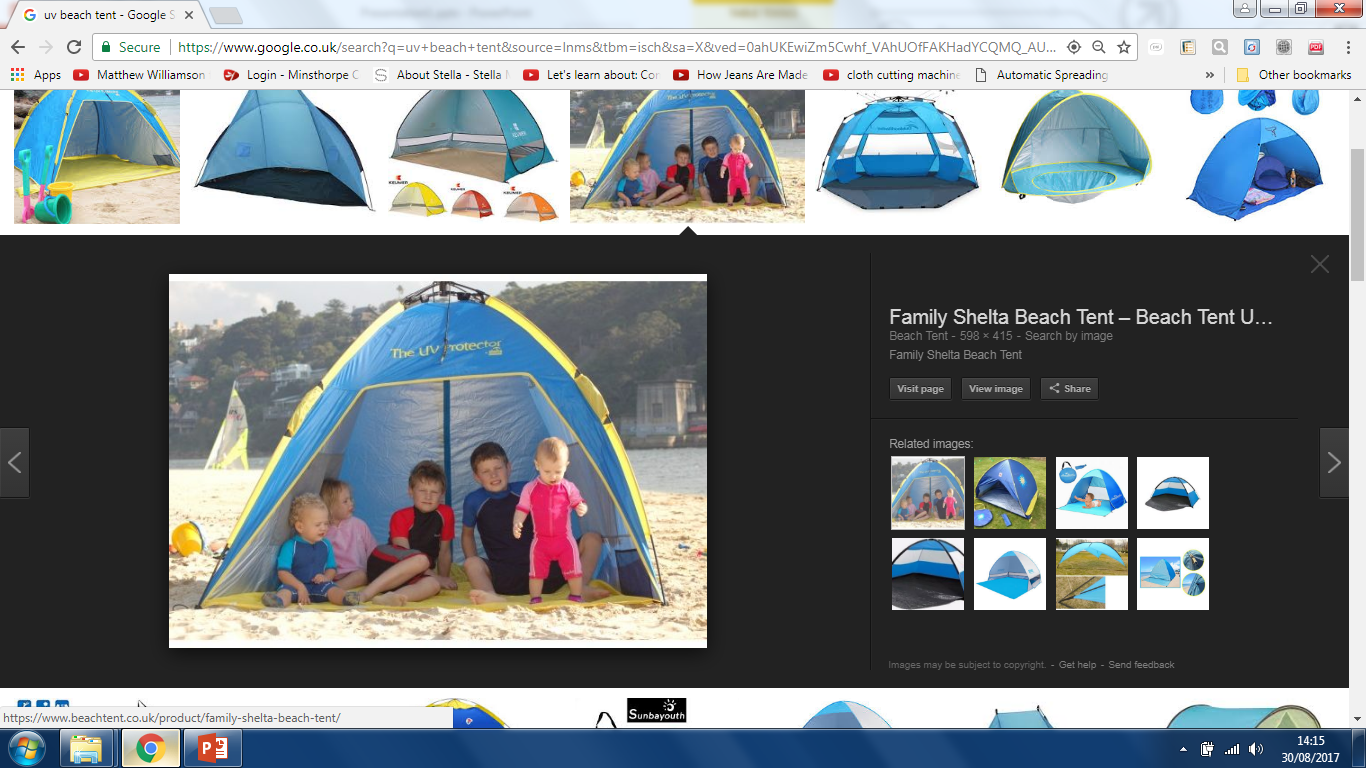 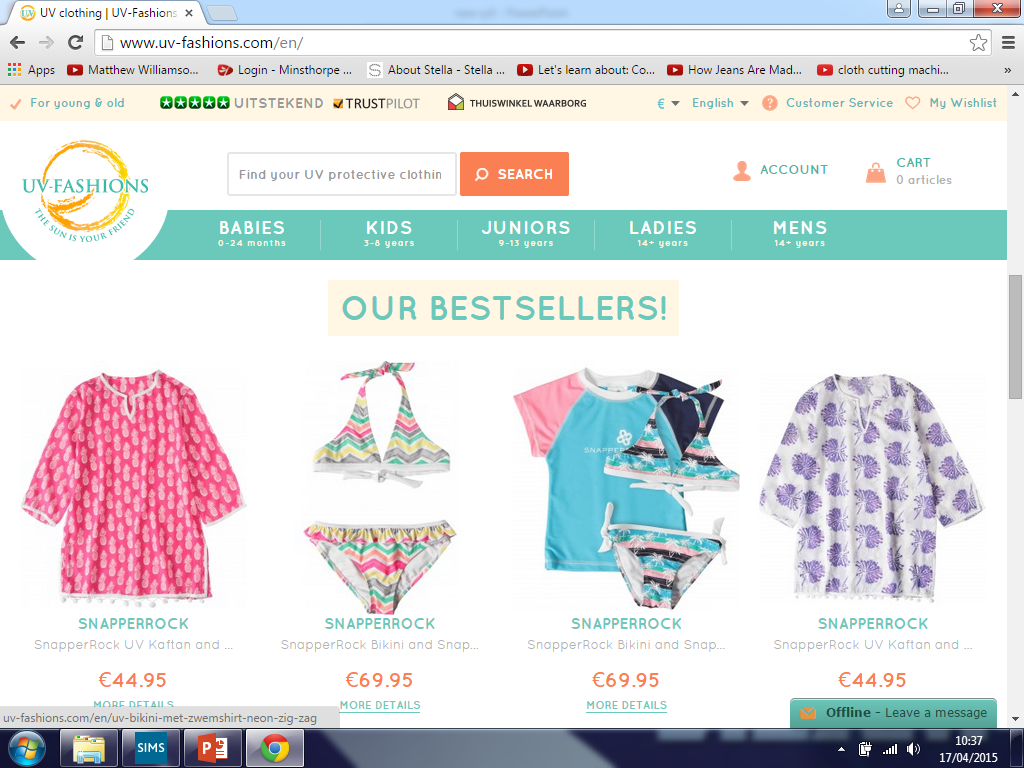 Microfibres
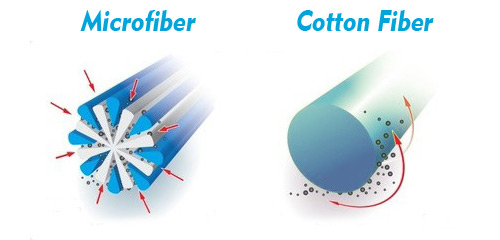 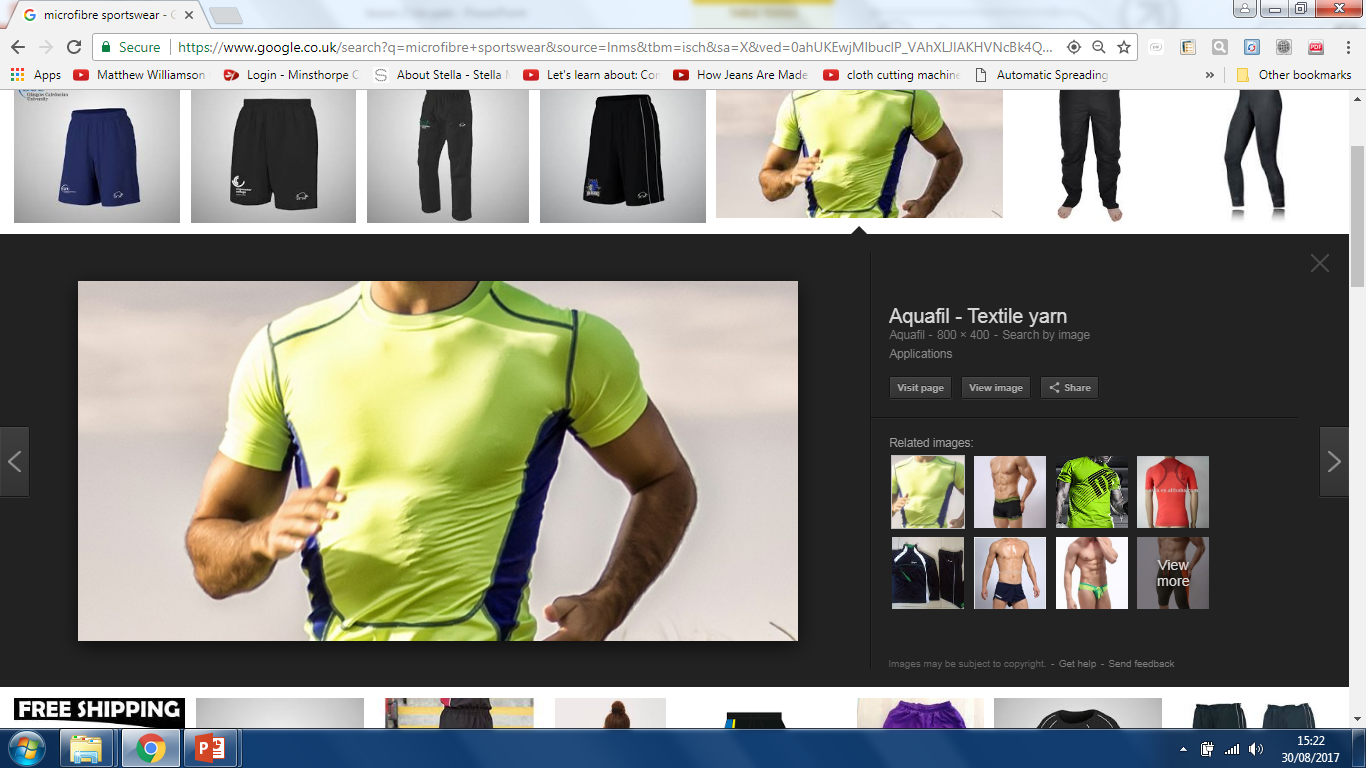 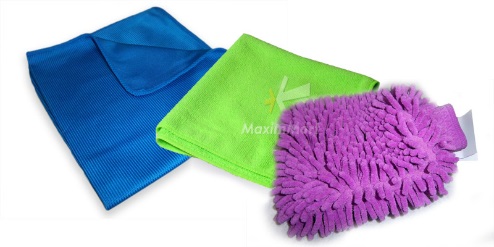 Plenary
Around your tables, discuss and agree on the best modern material to use for the following products. You will be asked to justify why you have chosen the material.
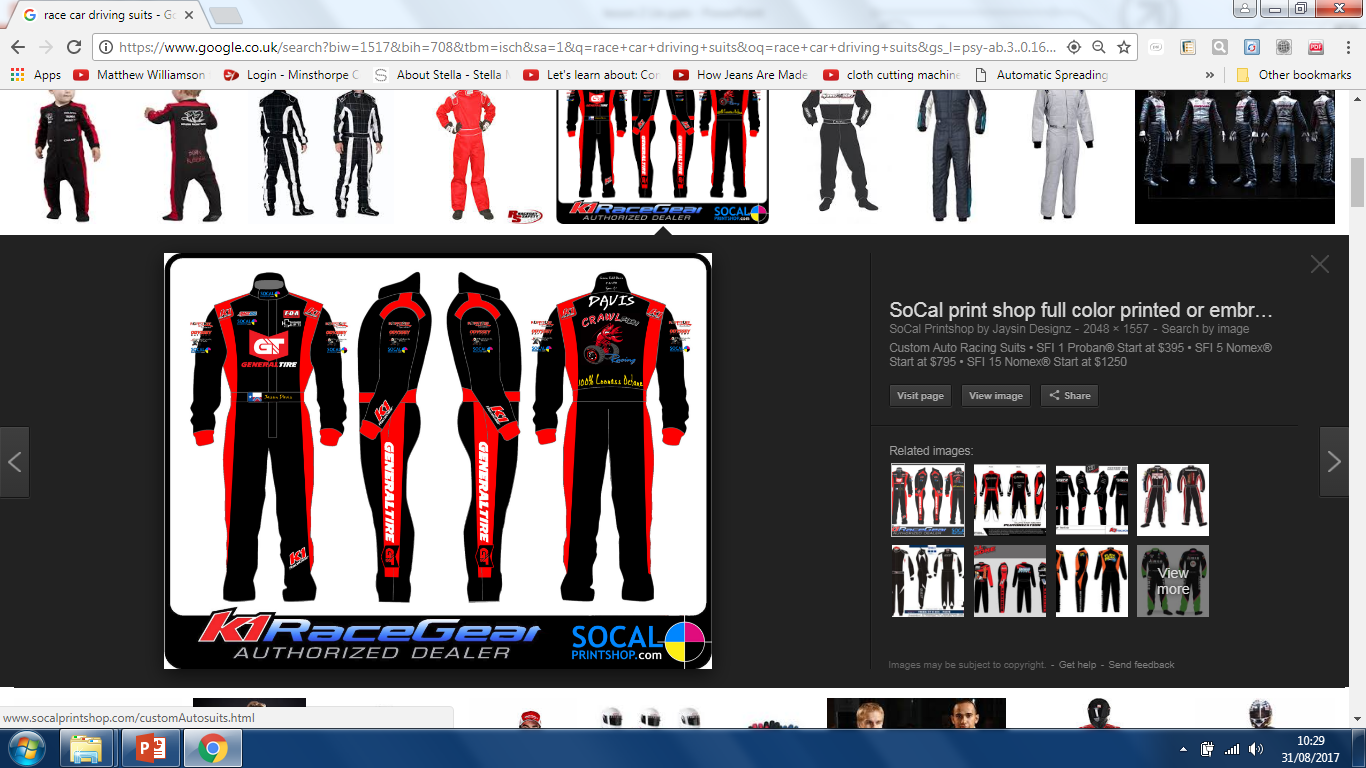 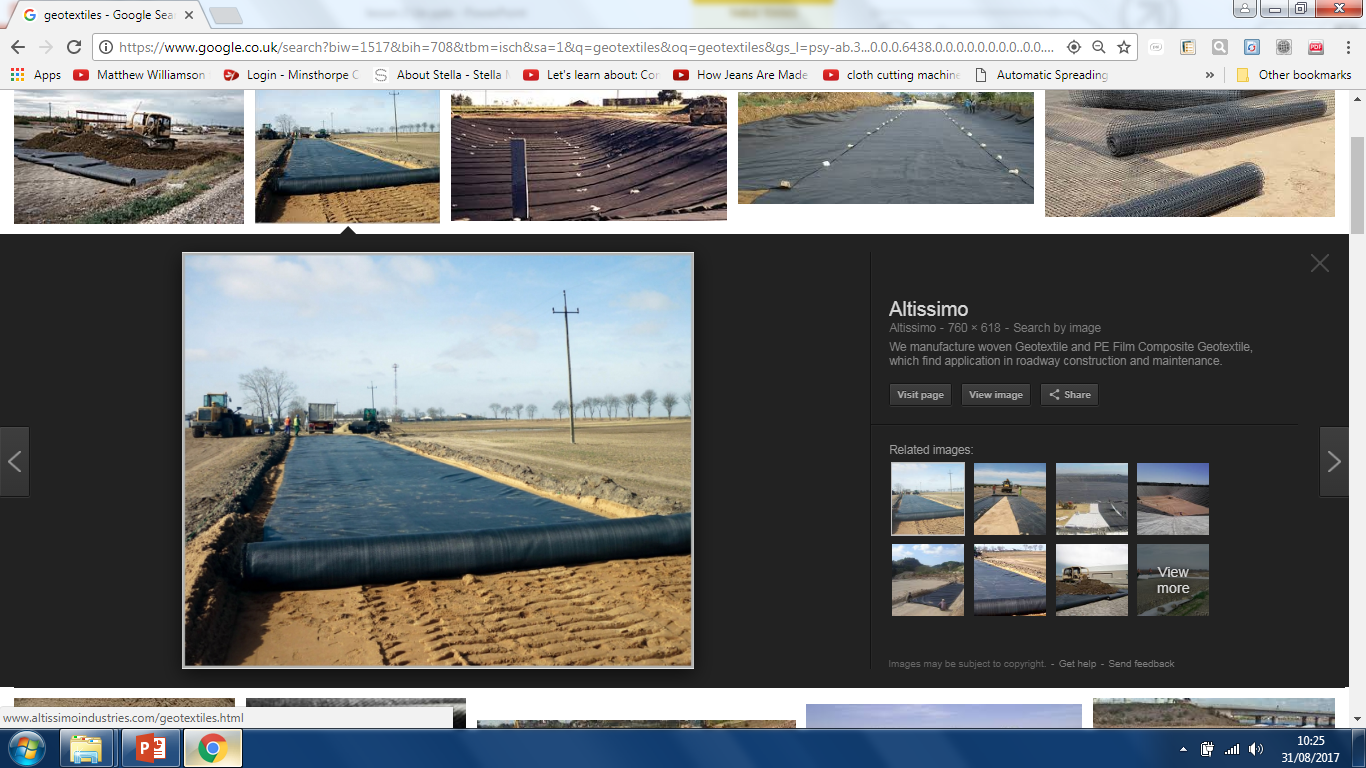 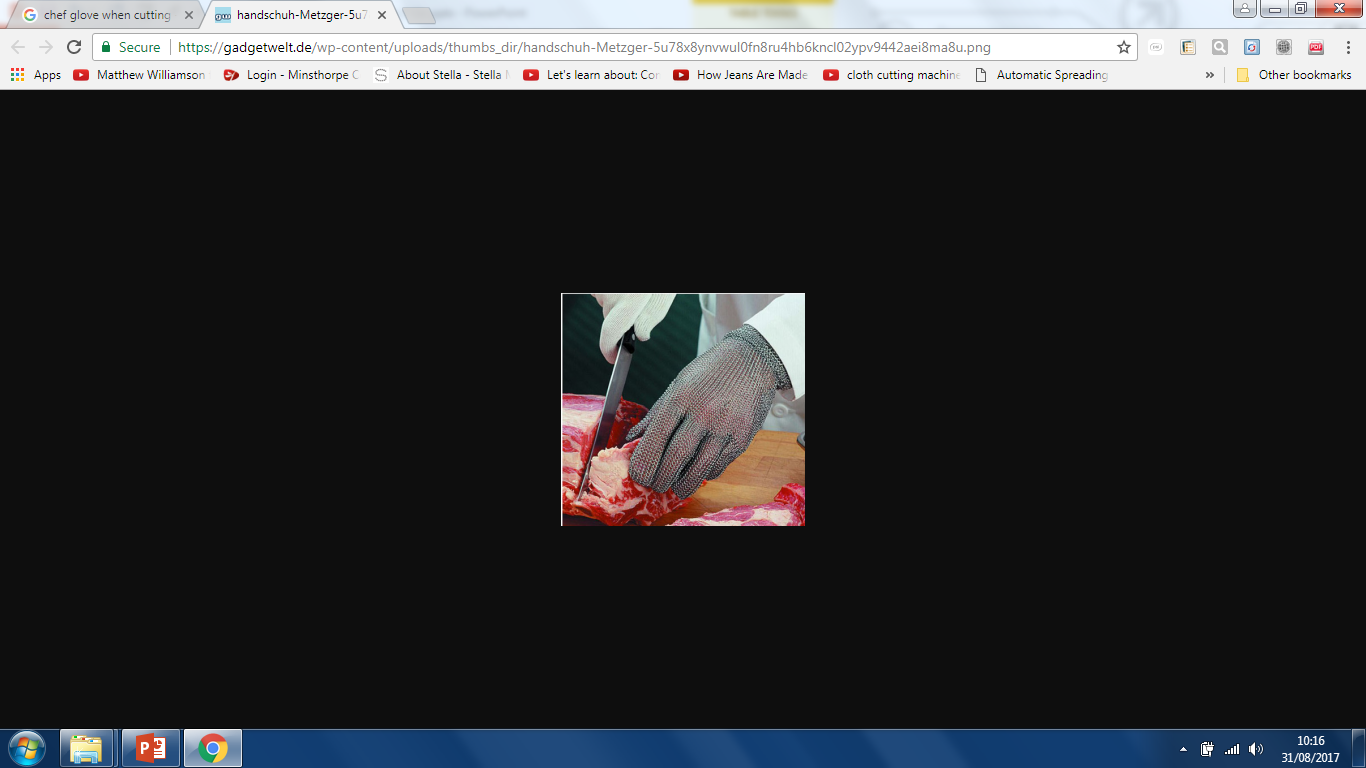 Kevlar
Geotextiles
Nomex
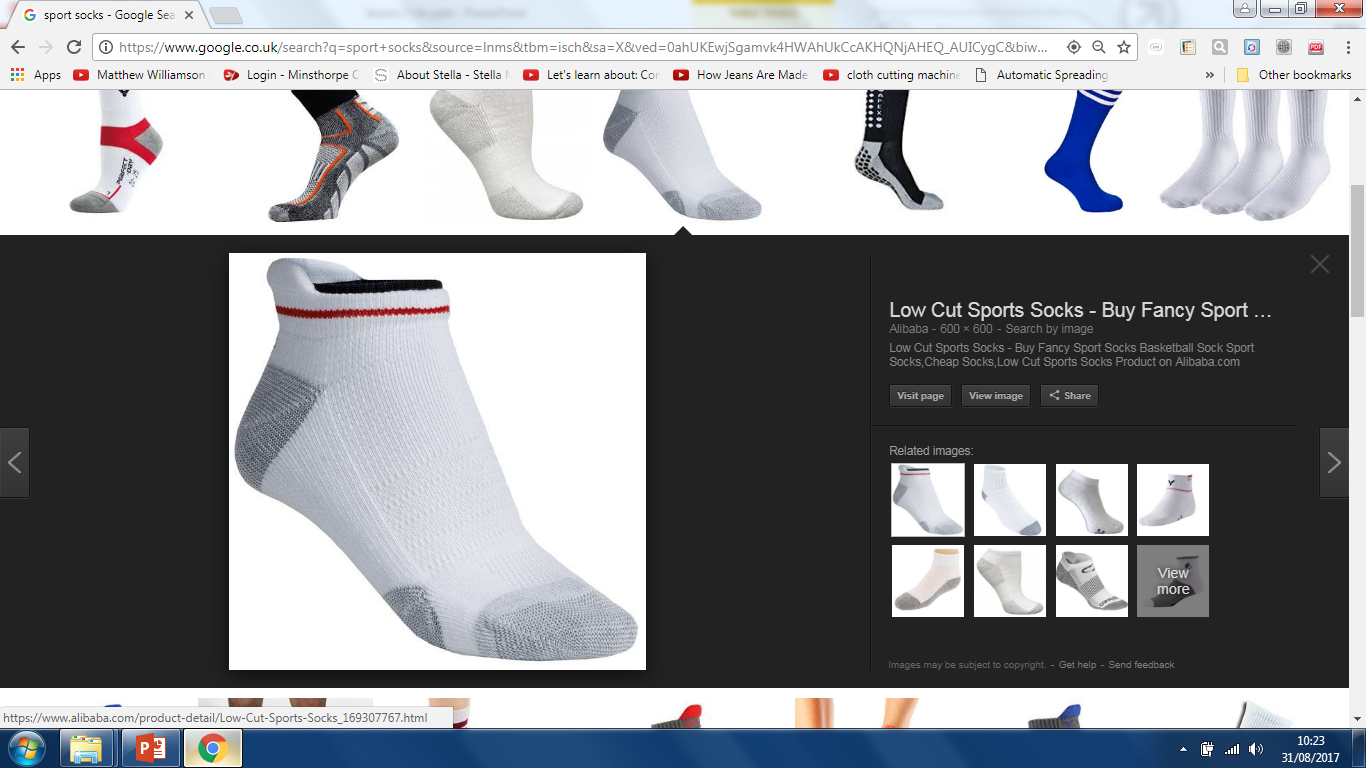 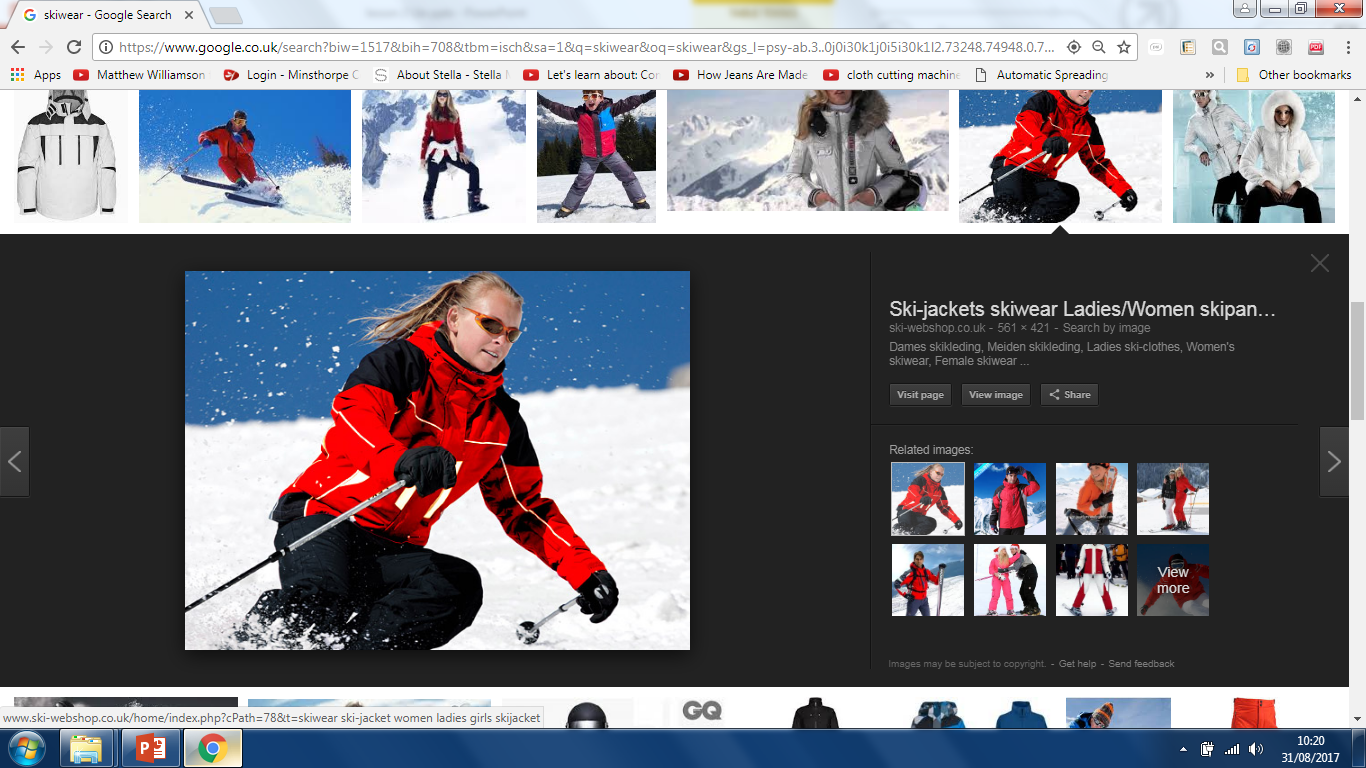 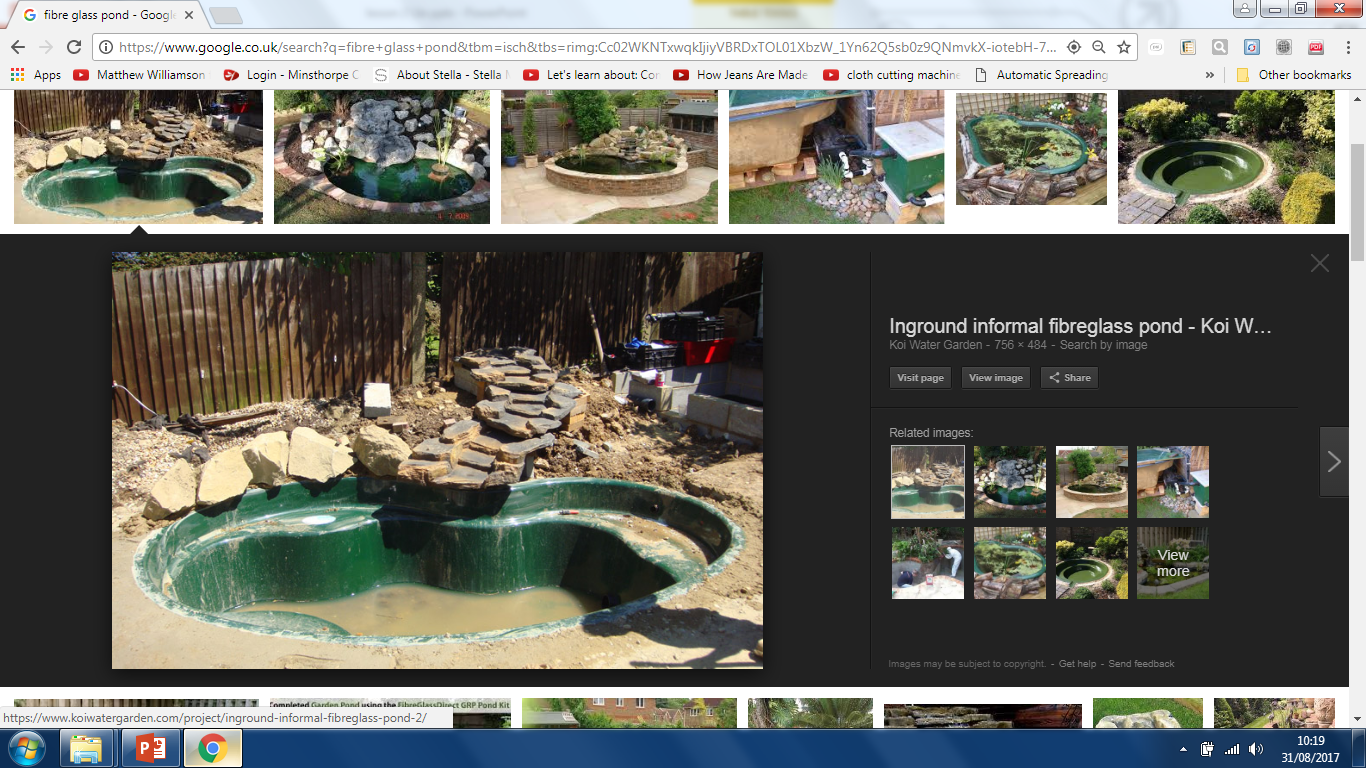 Rhovyl
GRP (Glass reinforced plastic
Phase changing